ERASMUS+ workshop
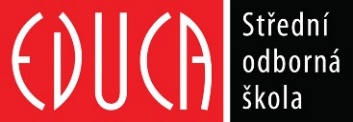 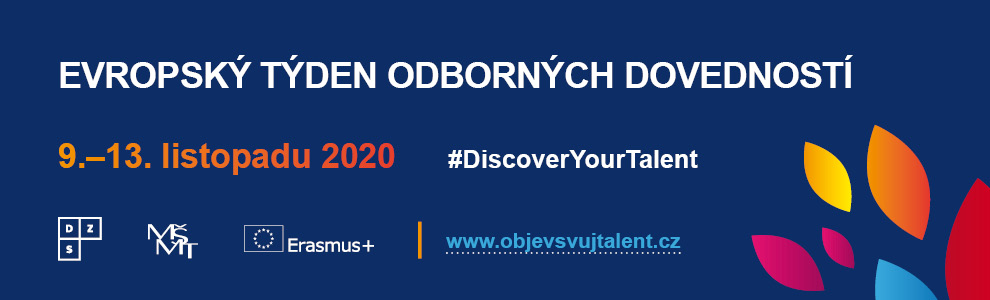 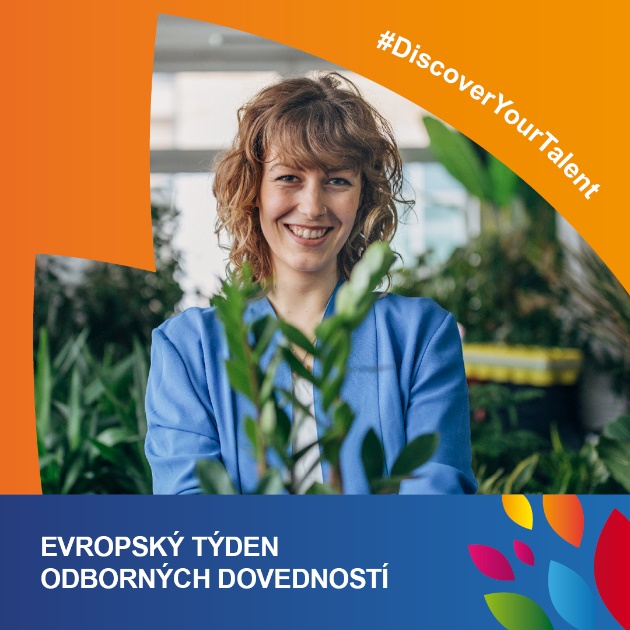 Dům zahraniční spolupráce a Erasmus+
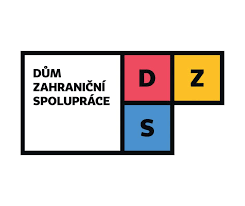 Erasmus+ je vzdělávací program Evropské unie, který podporuje mezinárodní spolupráci a výjezdy do zahraničí. 
Účastní se jej studenti a učitelé, učni, dobrovolníci nebo vedoucí mládeže a amatérských sportovních organizací.
Administrací programu Erasmus+ je pověřen Dům zahraniční spolupráce (národní agentura programu).
Prezentace zástupkyně DZS Mgr. Pavlíny Kroužkové.
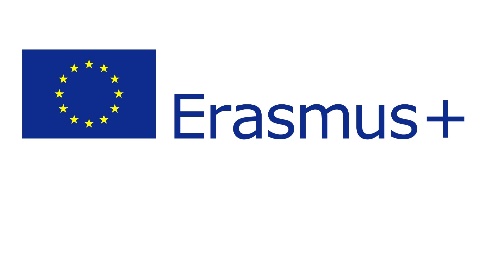 Erasmus+ na Educe
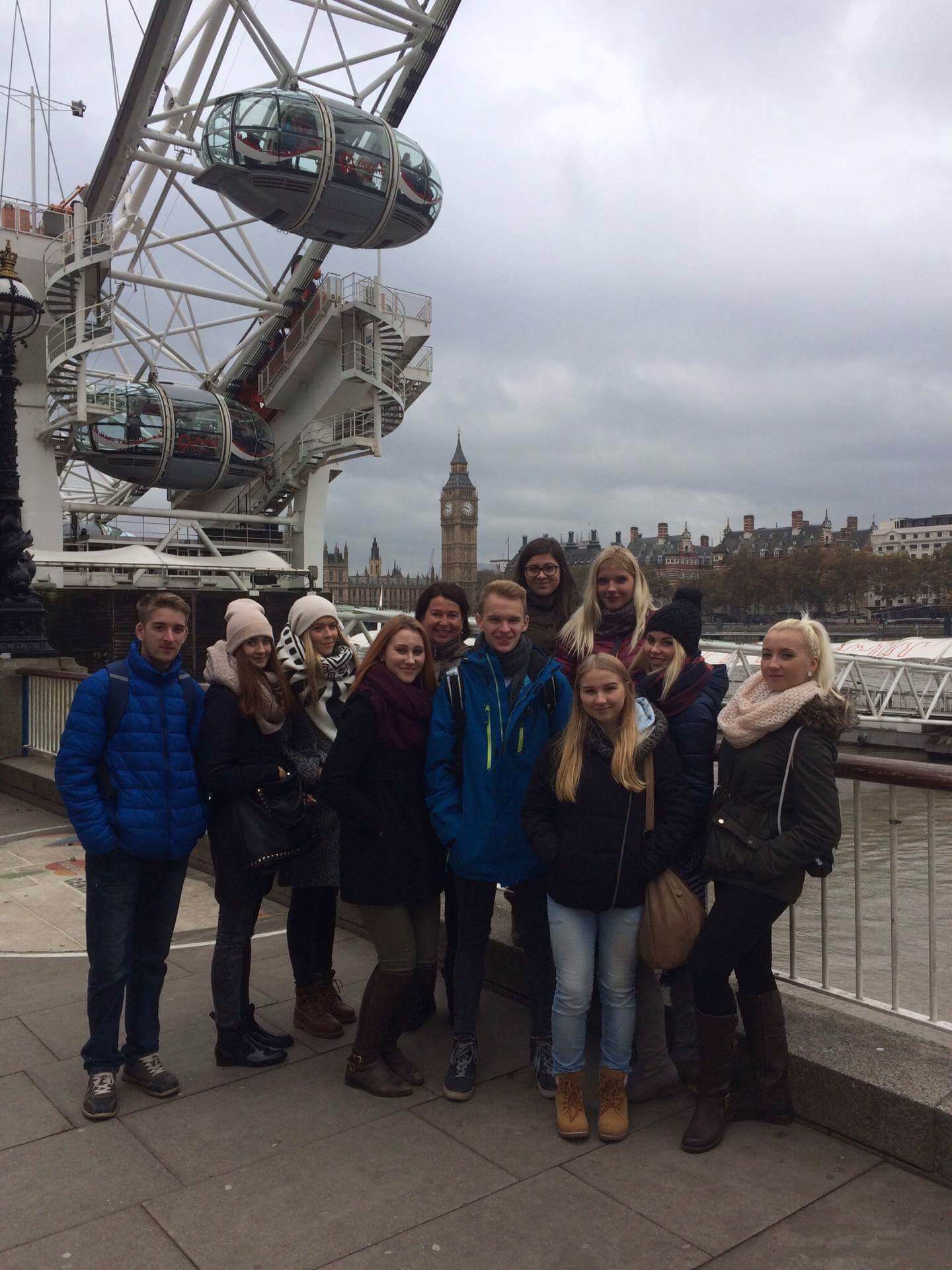 Vzdělávací programy Evropské unie
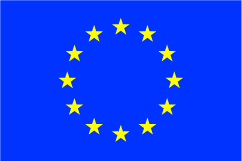 Vstupem do EU získala Česká republika možnost plně se zapojit do všech aktivit a iniciativ v oblasti vzdělávání a odborné přípravy.
Naše škola se zapojuje do těchto programů od roku 2000:
Socrates, Comenius, Leonardo da Vinci, Erasmus+.
Realizovali jsme 15 projektů v 10 zemích EU.
Podpořili jsme 275 žáků a 43 pedagogů.
Přijímáme žáky z partnerských škol na stáže u nás:
Francie, Slovensko, Portugalsko.
Projekty zahraniční spolupráce
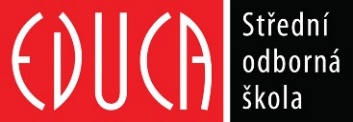 EDUCA – Střední odborná škola, s.r.o. – 1. 8. 1991.
První projekt zahraniční spolupráce
program Leonardo da Vinci – Rakousko – 2000 
výměna zkušeností zpracování oděvních kolekcí (7 žáků, 1 pedagog)
Přípravné návštěvy
Sokrates, Comenius, Leonardo da Vinci – Francie, Španělsko 
Mobility žáků a pedagogů
Rakousko, Německo, Polsko, Francie, Itálie, Španělsko, Slovensko, Velká Británie, Slovinsko, Turecko, Portugalsko
Program Comenius a Sokrates
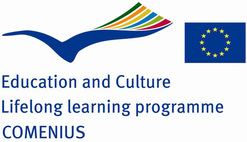 Přípravná návštěva
Francie – 2002 – 2 pedagogové
Cordoba, Španělsko – 2005 – 2 pedagogové
prohloubení zkušeností v jiném vzdělávacím systému
Projekt Survival Guide for students 
2004 – 2006
Polsko, Slovensko, Francie, Itálie
tvorba cestovního průvodce pro studenty
čtyři týdenní pobyty
Program Leonardo da Vinci
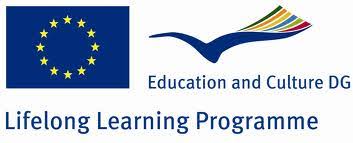 O programu
Program Leonardo da Vinci je v rámci programu celoživotního učení zaměřen na odborné vzdělávání a přípravu na jiné než vysokoškolské úrovni.
Obecné cíle programu
Zvýšit přitažlivost odborného vzdělávání, přípravy a mobility pro zaměstnavatele i jednotlivce, usnadňovat mobilitu studentů odborné přípravy.
Realizované mobility
2000 – 2013, 7 projektů, 21 mobilit
Rakousko, Španělsko, Velká Británie, Německo,  Slovinsko, Turecko, Slovensko
Mládež a nové zkušenosti
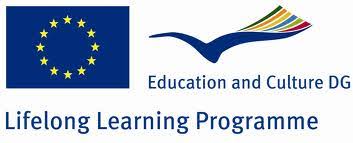 2008 – Cordoba, Španělsko
tři týdny
8 žáků, 1 pedagog
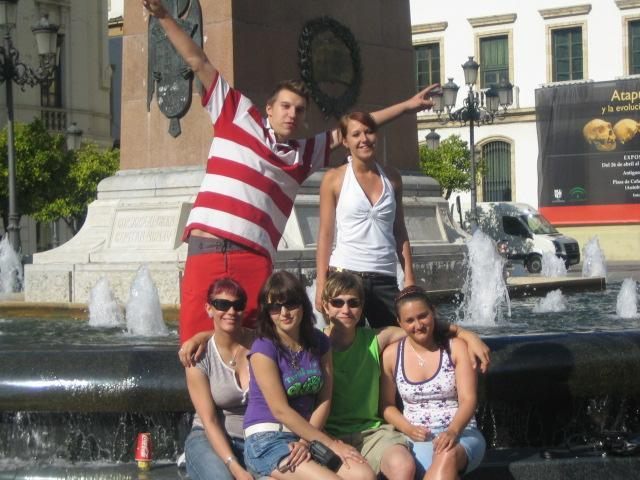 Cordoba, Španělsko
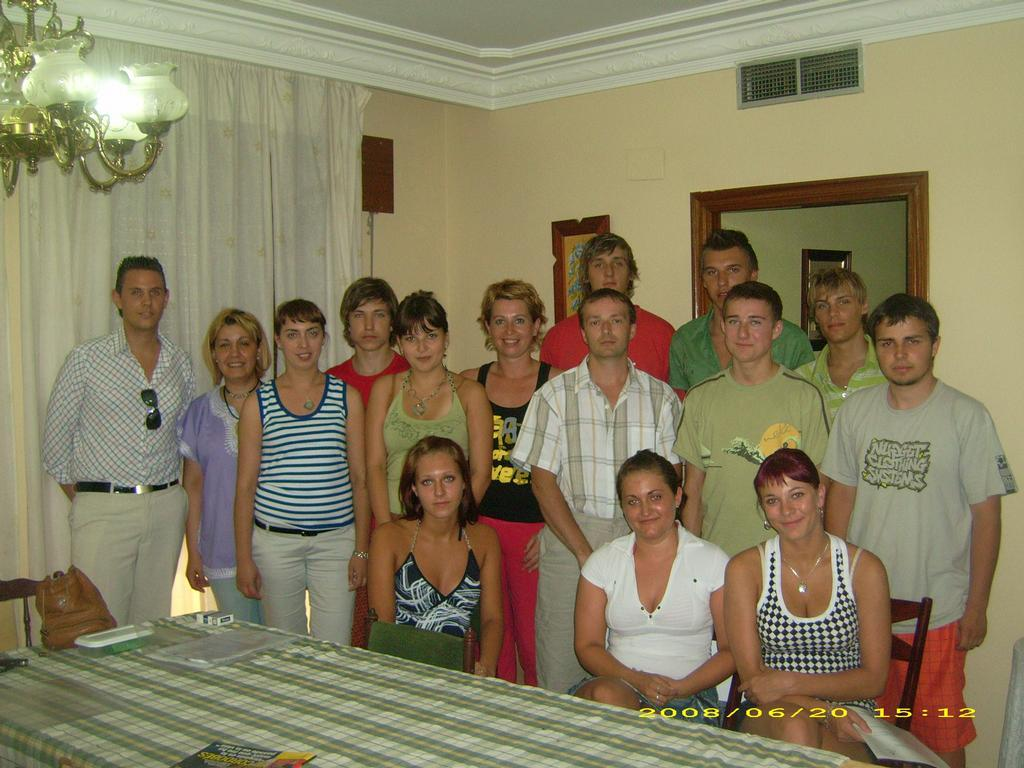 Poznáním za zkušeností
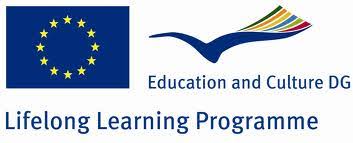 Čtyři třítýdenní stáže
10/2008 – Lipsko, Německo (12 žáků, 1 pedagog)
03/2009 – Cordoba, Španělsko (8 žáků, 1 pedagog)
04/2009 – Plymouth, Anglie (8 žáků, 1 pedagog)
05/2009 – Cordoba, Španělsko (8 žáků, 1 pedagog)
Plymouth, Anglie
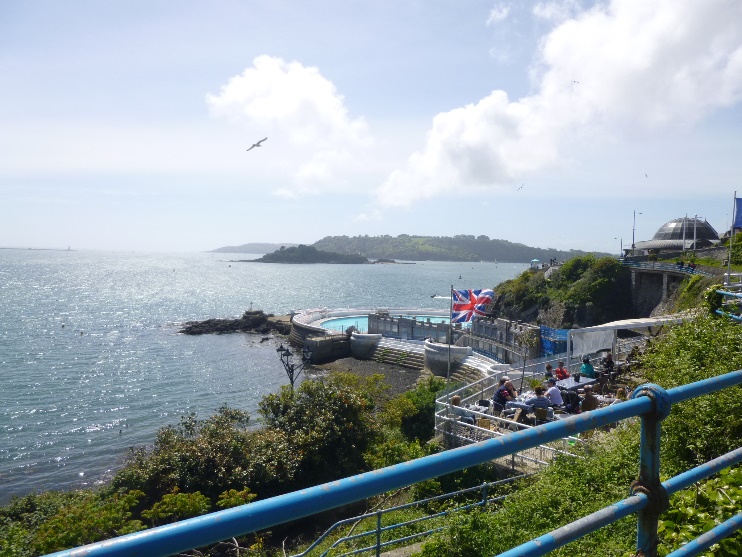 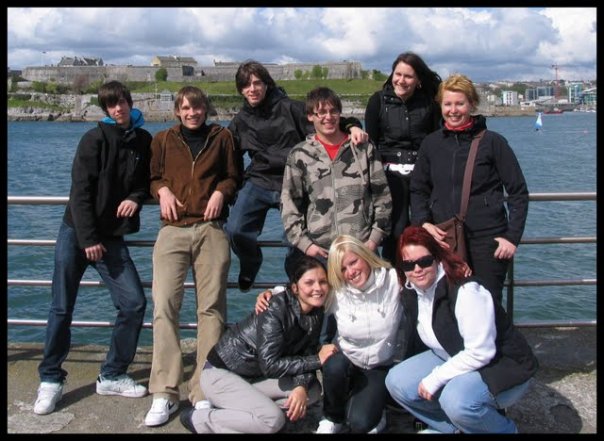 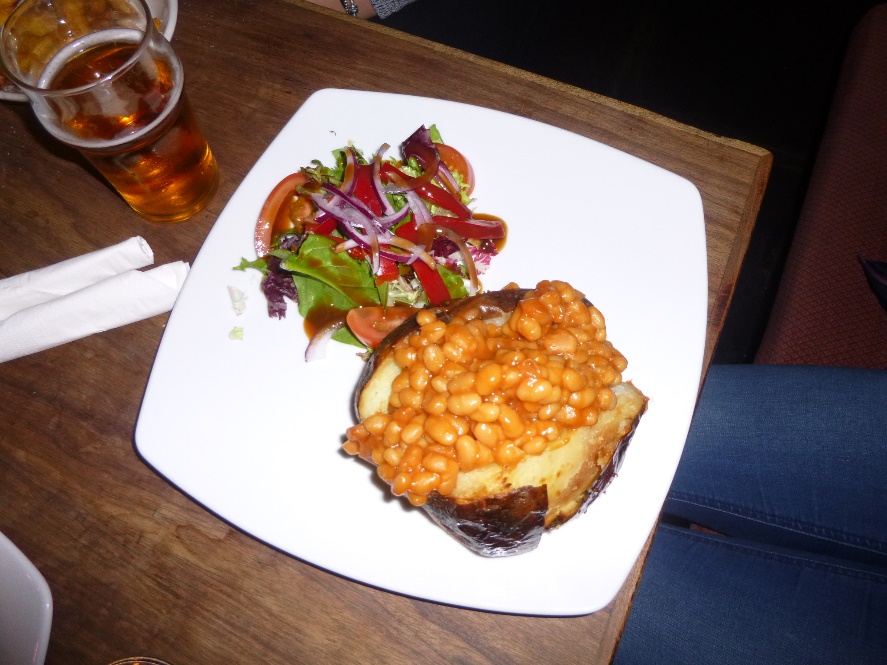 Evropa – Průvodce vzděláváním
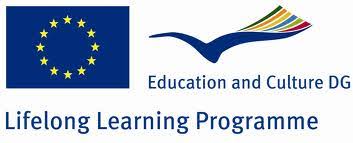 Čtyři třítýdenní stáže vždy pro 8 žáků a 1 pedagoga:
03/2010 – Cordoba, Španělsko 
04/2010 – Slovenská Bistrica, Slovinsko 
04/2010 – Plymouth, Anglie
05/2010 – Fethiye, Turecko
Slovenská Bistrica, Slovinsko
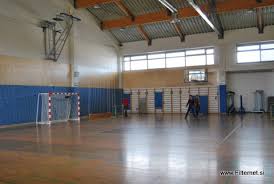 Srednja šola Slovenska Bistrica
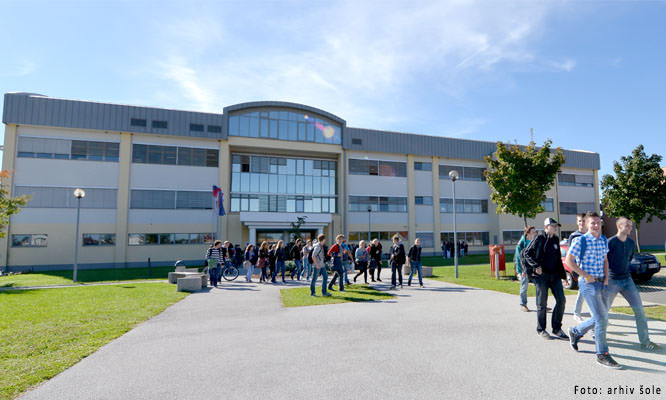 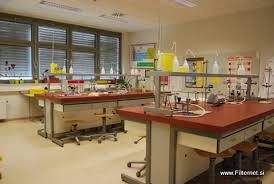 Fethiye, Turecko
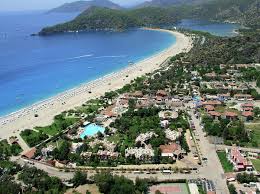 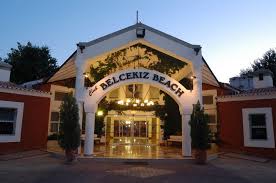 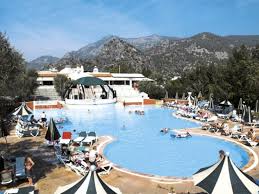 Evropa – Matka vzdělávání
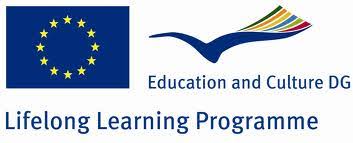 Dvě třítýdenní stáže
09/2010 – Slovenská Bistrica, Slovinsko (7 žáků, 1 pedagog)
04/2011 – Londýn, Velká Británie (18 žáků, 2 pedagogové)
Londýn, Velká Británie
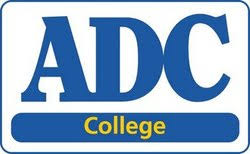 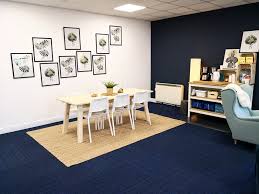 Londýn, Velká Británie
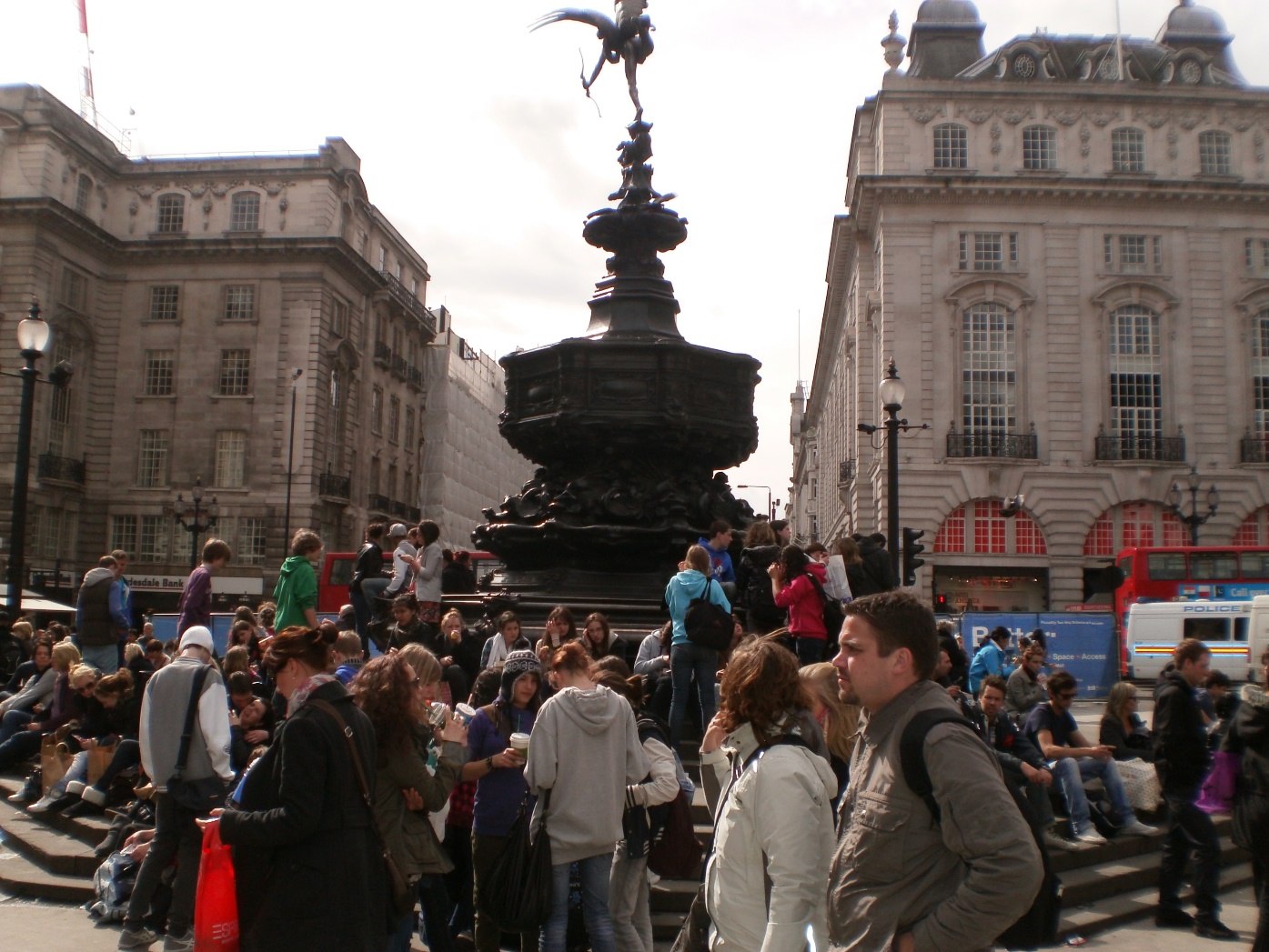 Londýn, Velká Británie
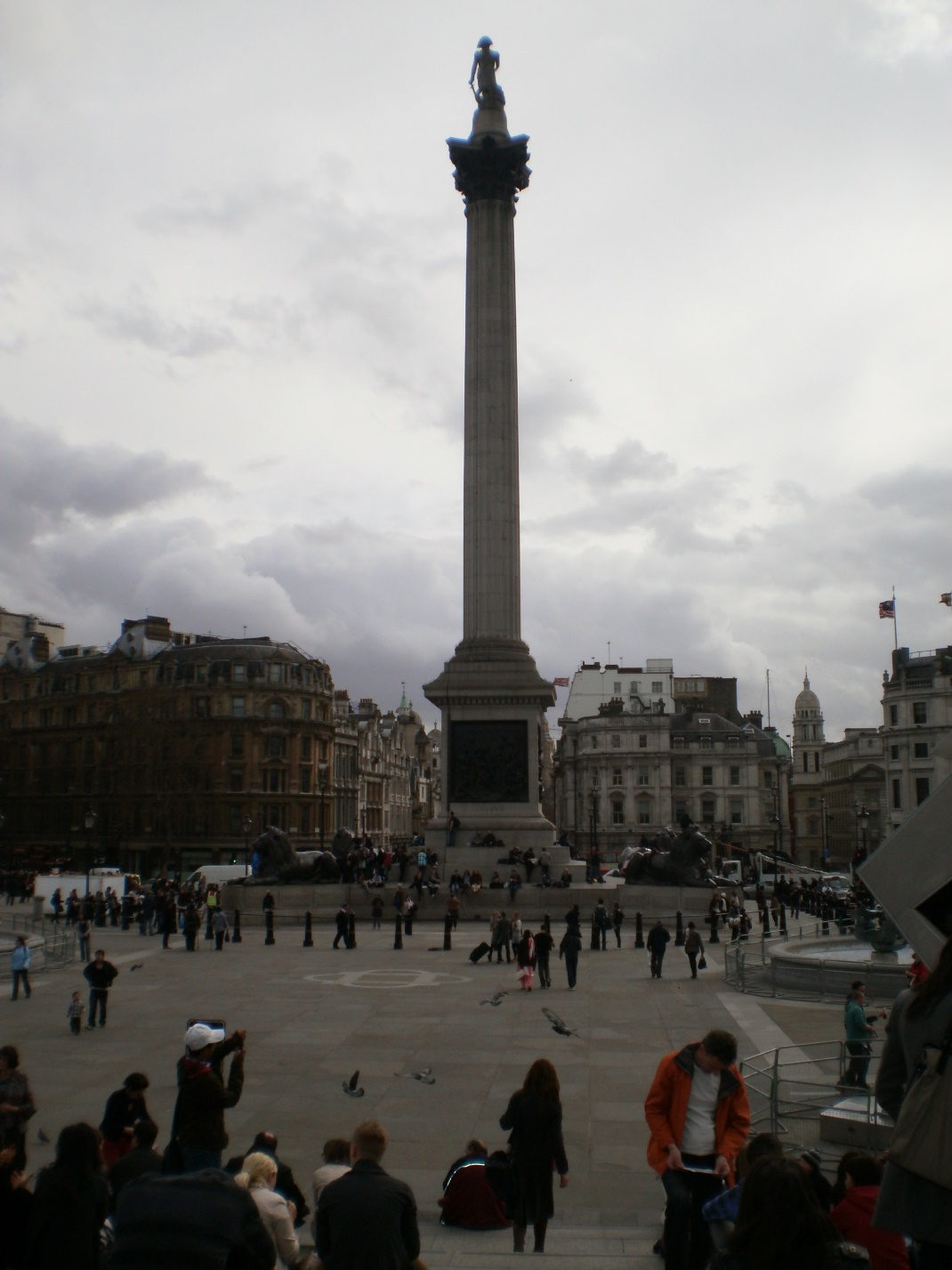 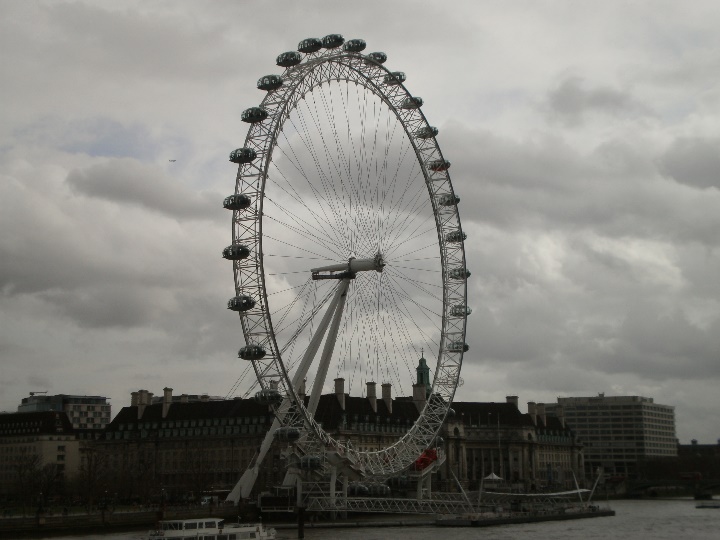 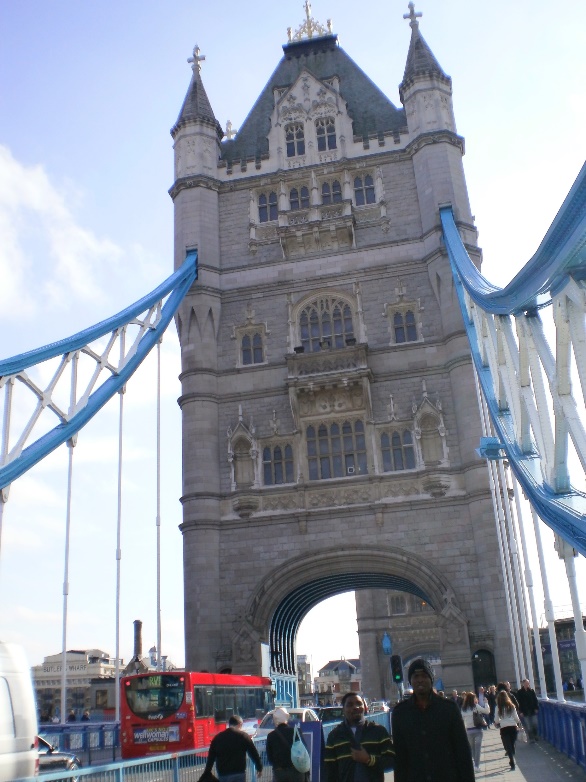 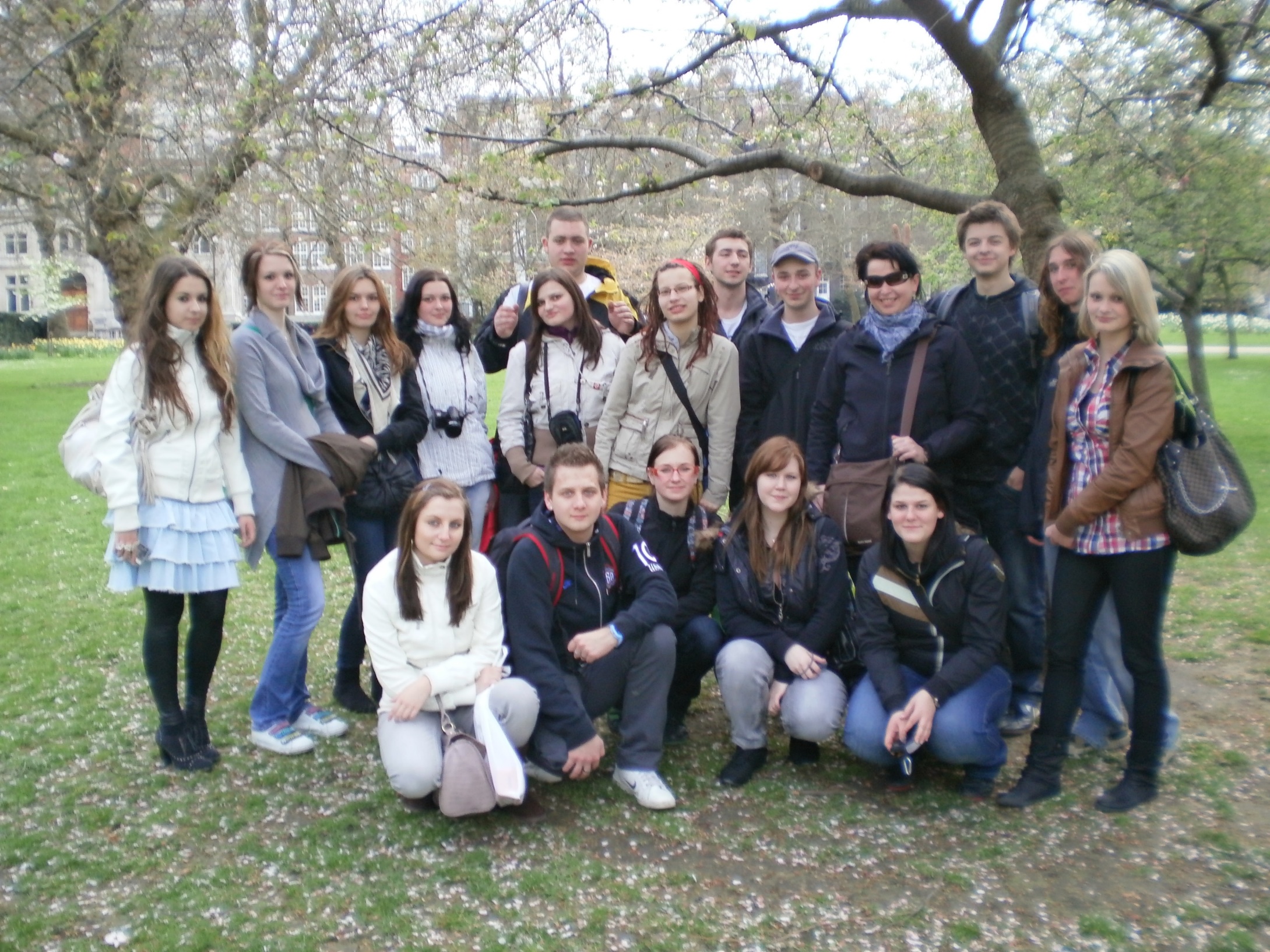 Zkušenost je naše budoucnost
Jedna třítýdenní a dvě dvoutýdenní stáže
10/2012 – Turecko (12 žáků, 1 pedagog)
04/2013 (7 žáků, 1 pedagog)
05/2013 (8 žáků, 1 pedagog)
Lučenec, Slovensko
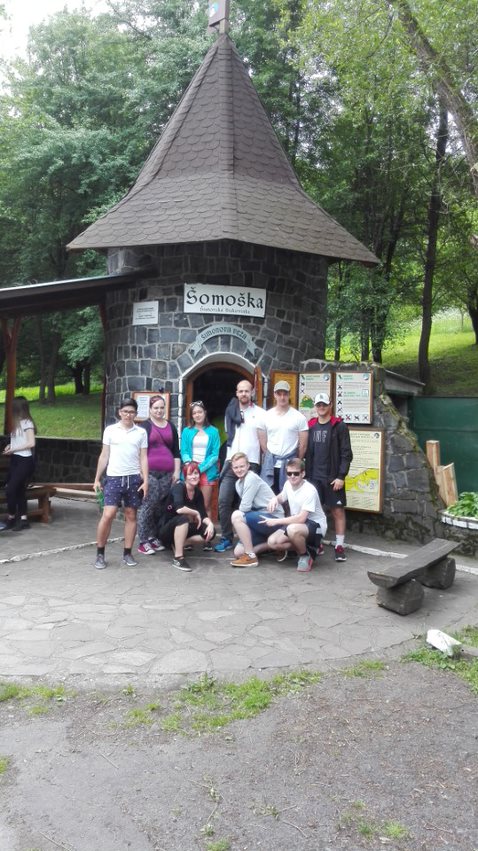 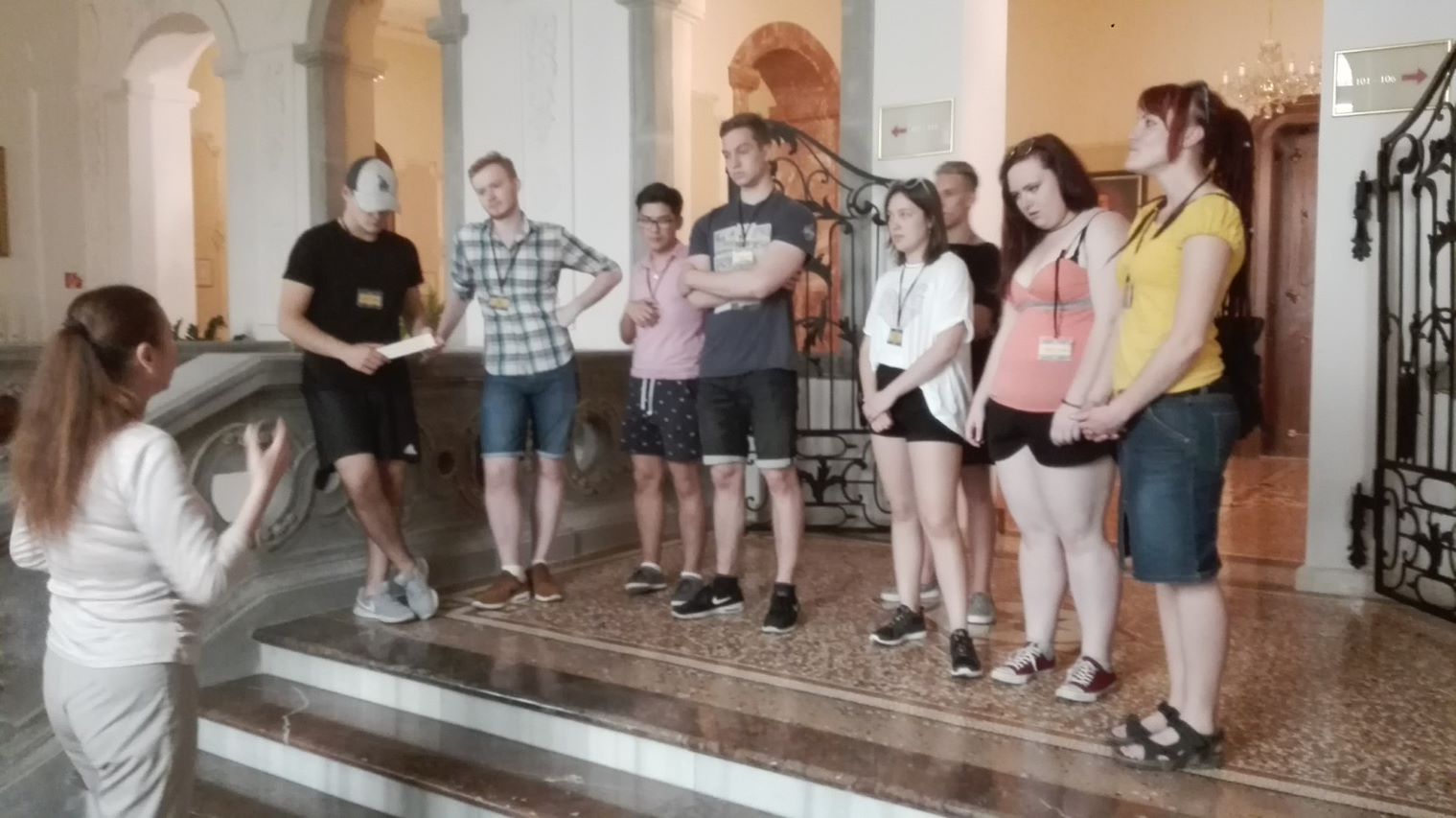 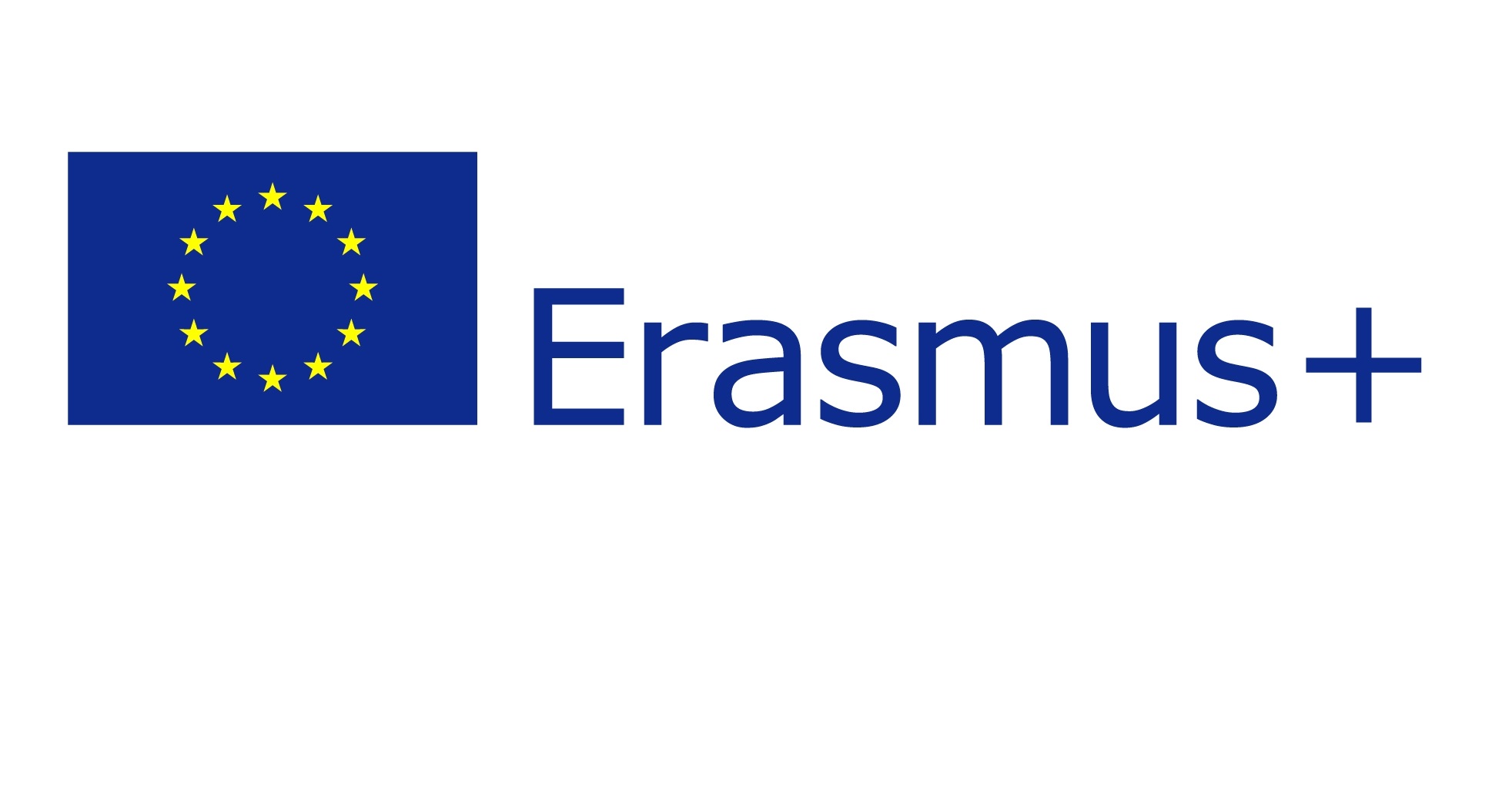 Praxe mluví za vše
Tři třítýdenní a jedna dvoutýdenní stáž
10/2016 – Portsmouth, Anglie (10 žáků, 1 pedagog)
05/2017 – Plymouth, Anglie (8 žáků, 1 pedagog)
05/2017 – Lučenec, Slovensko (10 žáků,  1 pedagog)
06/2017 – Epinal, Francie (8 žáků, 1 pedagog)
Portsmouth,  Anglie
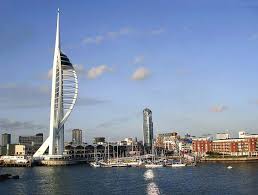 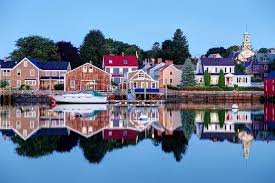 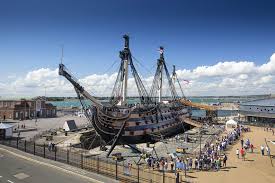 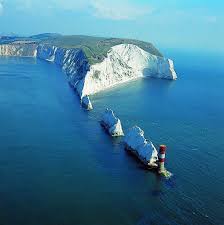 Plymouth, Anglie
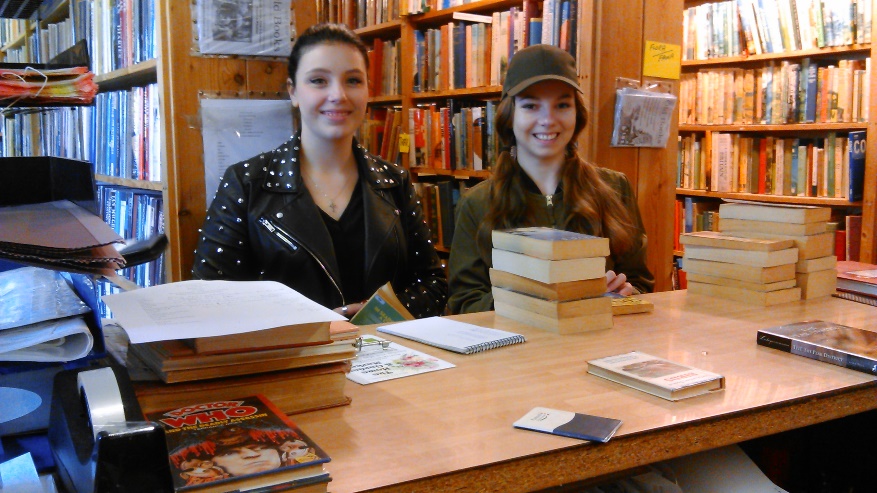 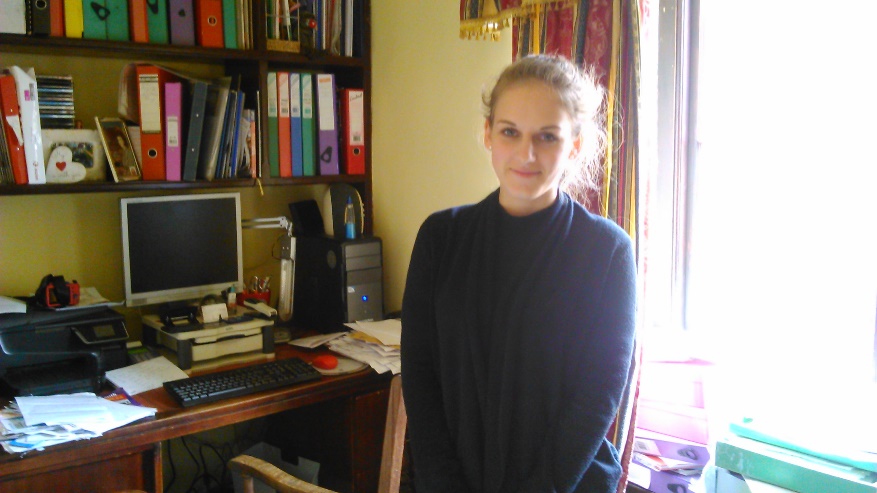 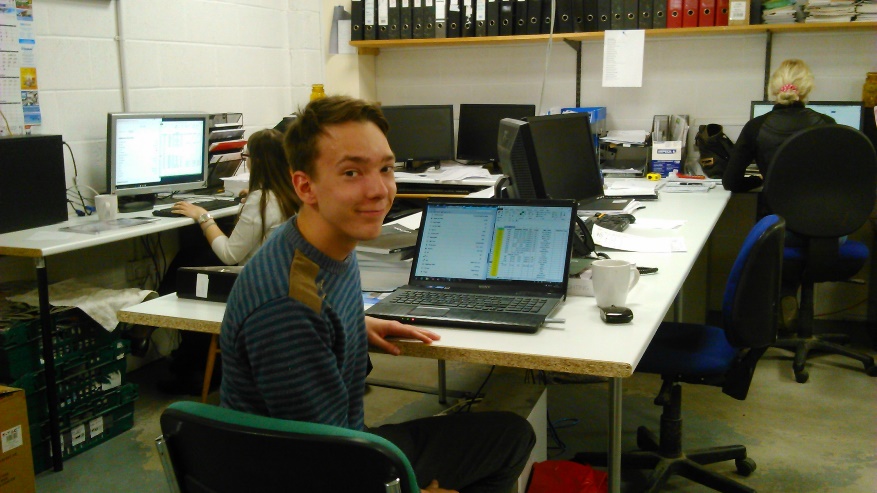 Plymouth, Anglie
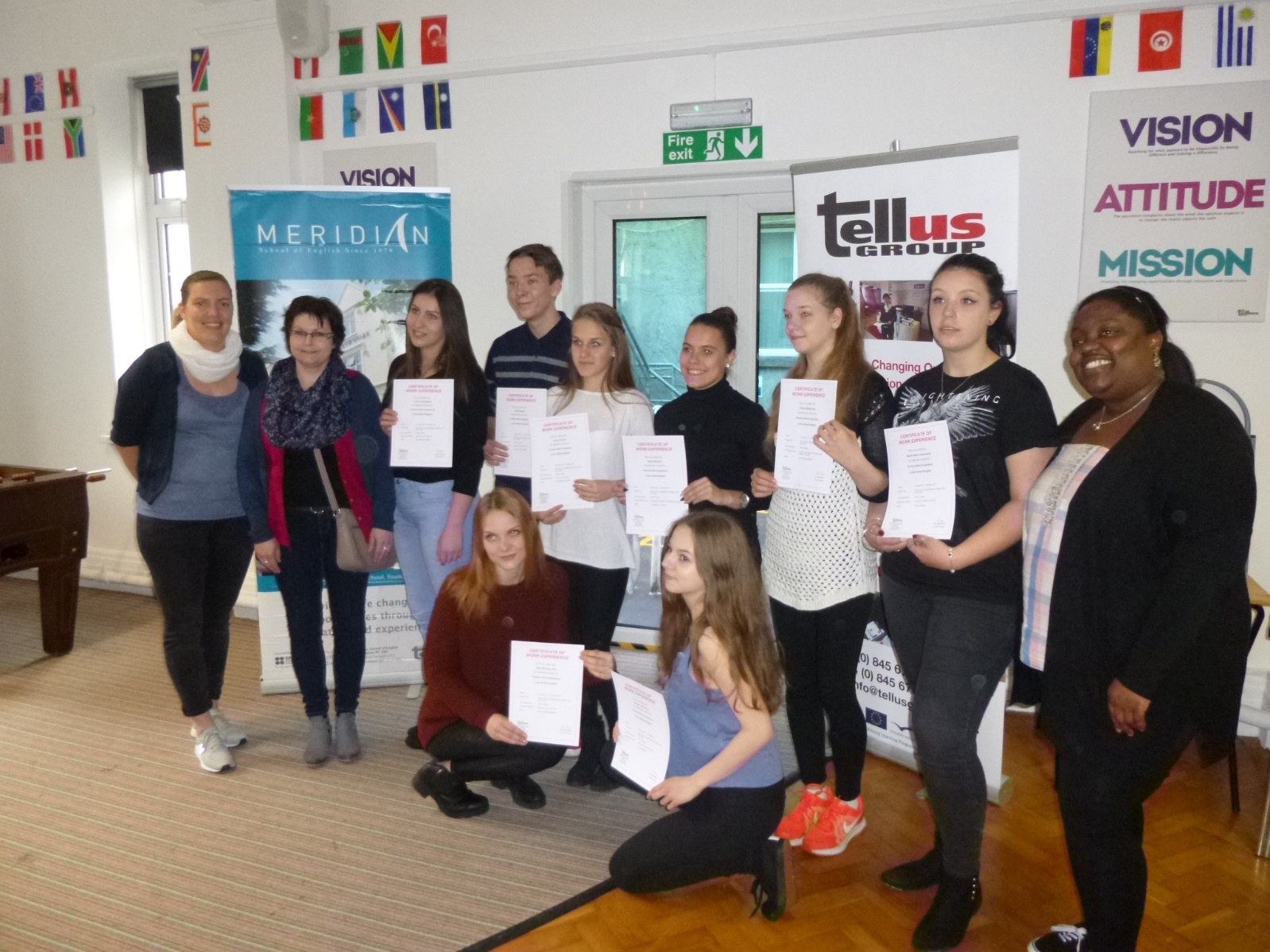 Epinal, Francie
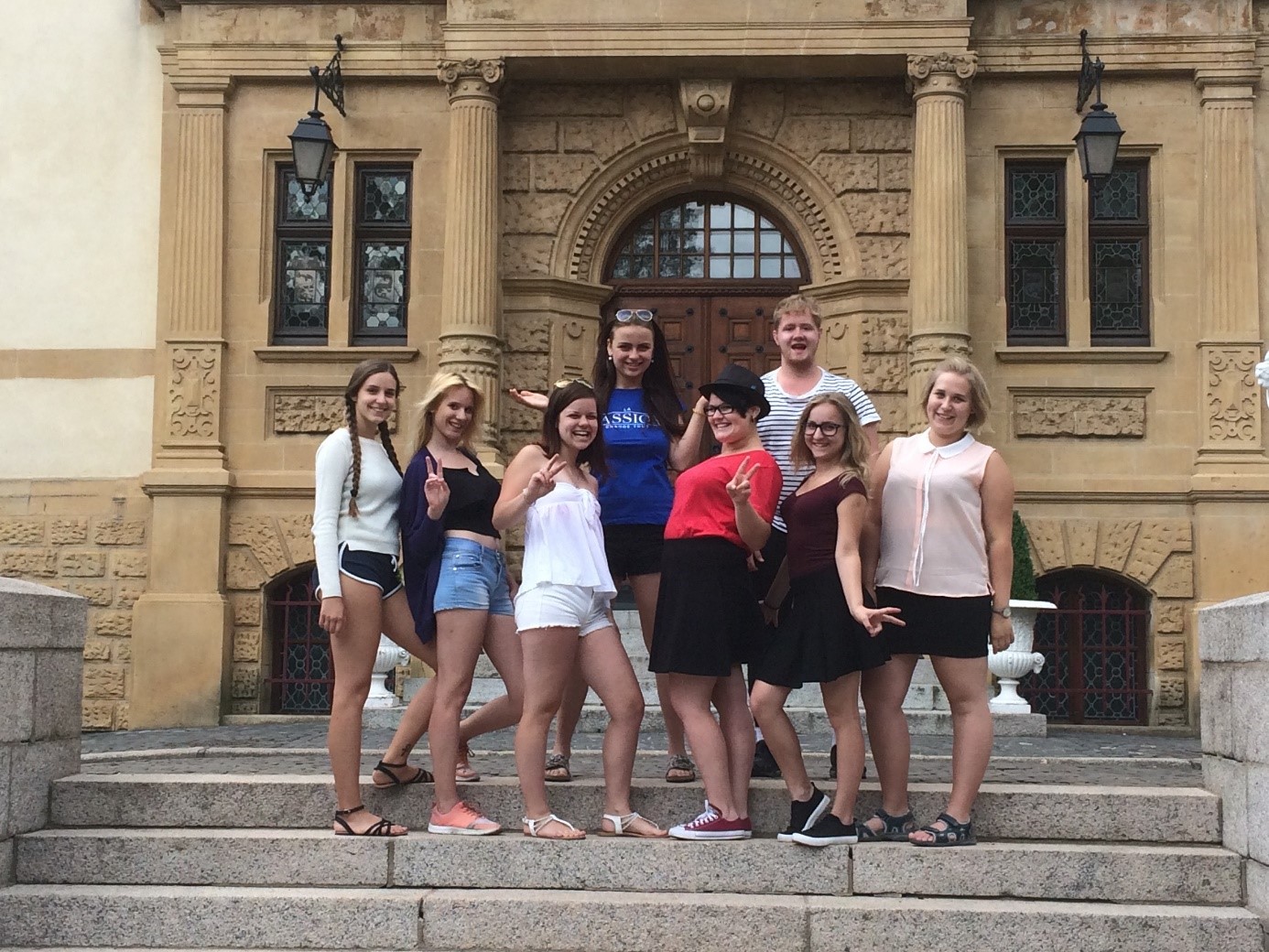 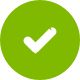 Francouzi na stáži v Novém Jičíně
Žáci střední školy Lycée Professionel Viviani, Epinal.
06/2016, 06/0217, 06/2018, 06/2019
Pracovní místa:
EDUCA – Střední odborná škola, s.r.o. 
Sportisimo Šenov u Nového Jičína
Zimní stadión Nový Jičín
Hotel Abácie, Hotel Praha, Hotel Graphic, Hotel Zámeček, Hotel Mc Limon
MIXA VENDING, s.r.o.
DYNAMIC GROUP, s.r.o.
Francouzi na stáži v Novém Jičíně
Slováci na stáži v Novém Jičíně
Žáci střední školy Obchodná akadémia Lučenec.
09/2017, 09/2018, 09/2019
Pracovní místa:
EDUCA – Střední odborná škola, s.r.o.
Středisko volného času FOKUS Nový Jičín
MIXA VENDING, s.r.o.
OPTYS, spol. s r.o.
Nový Jičín – Městský úřad, knihovna, kulturní středisko, informační centrum, technické služby
MULTIP Moravia, s.r.o.
Rodinné centrum PROVÁZEK Nový Jičín
KNIHCENTRUM Nový Jičín
ZŠ Galaxie
Slováci na stáži v Novém Jičíně
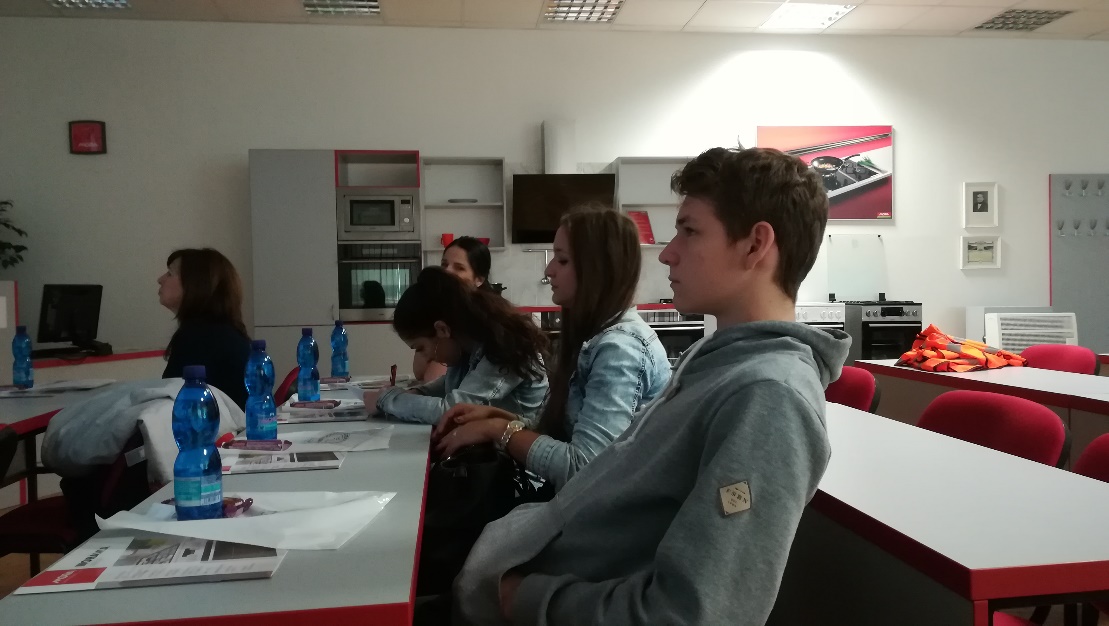 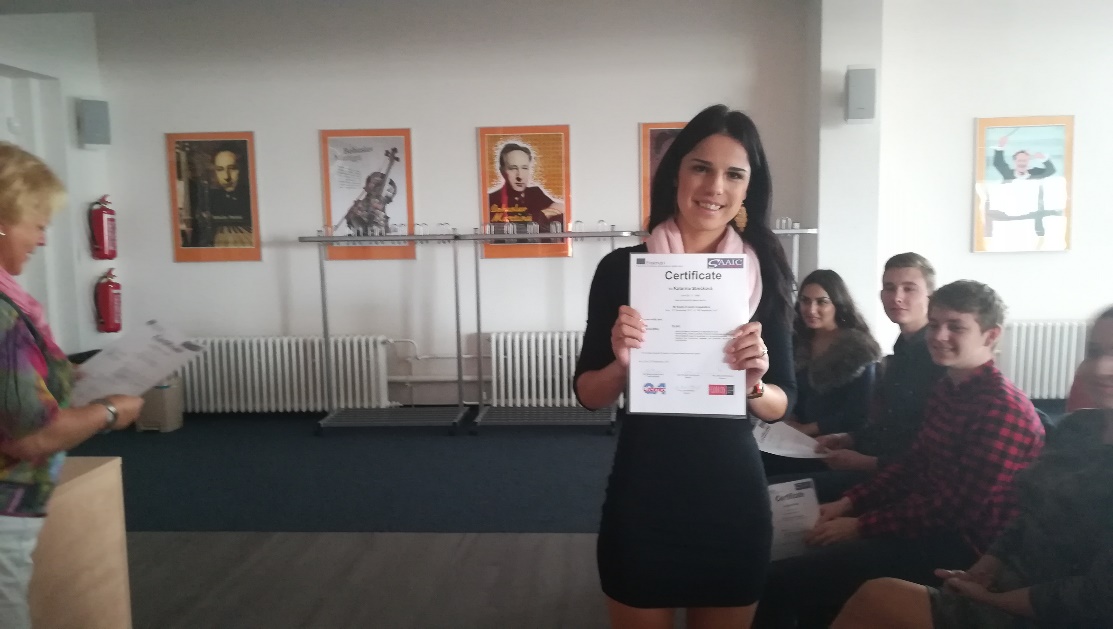 Portugalci na stáži v Novém Jičíně
Žáci střední školy Escola de Commércio do Porto.
01 – 02/2018, 01/2019
Pracovní místa:
EDUCA – Střední odborná škola, s.r.o.
ZŠ Komenského 66
ZŠ Komenského 68
ZŠ Tyršova
ZŠ Jubilení
ZŠ Dlouhá
MIXA VENDING, s.r..
Our Trip to the Czech Republic
Jorge Carvalho
The hostel
This was the place we stayed in, Ubytovna, Na Lesní.
My internship
My internship was at:
 Základní Škola Nový Jičín, Komenského 68
Activities
We went to pubs, the pool, laser tag and much more
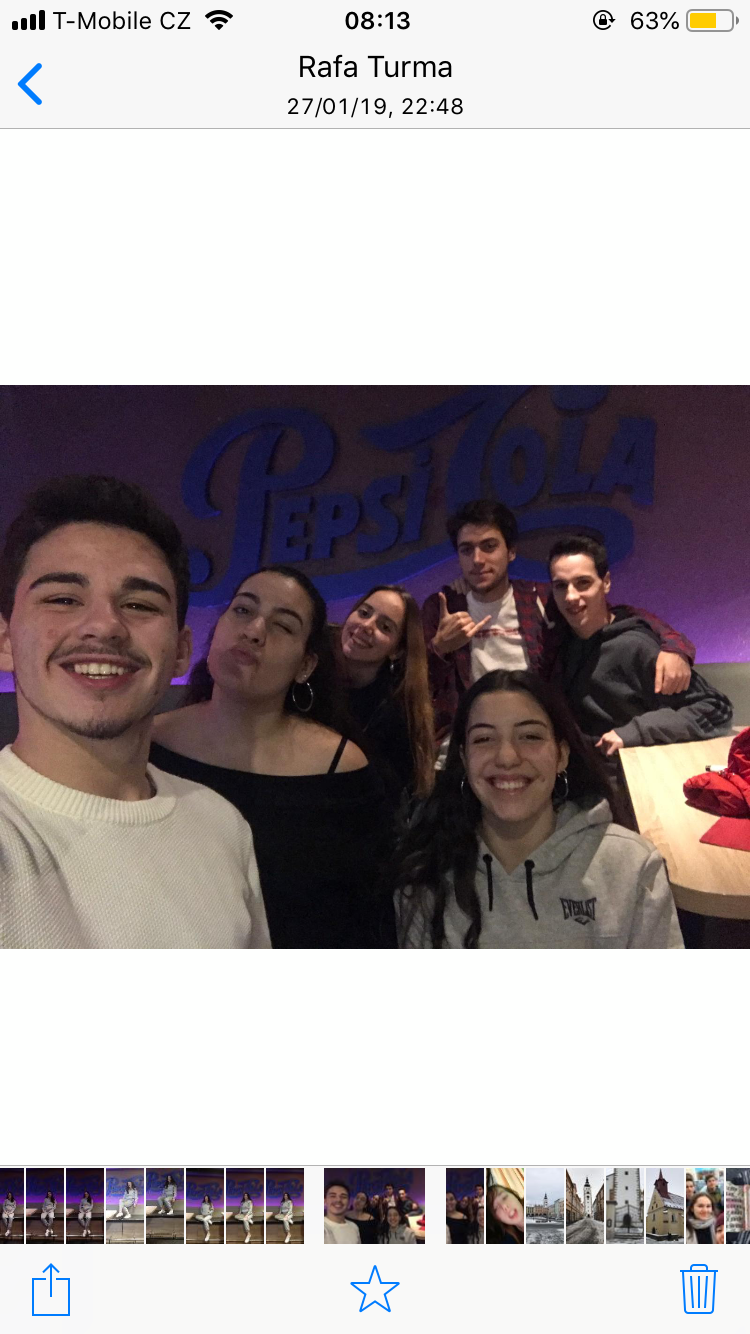 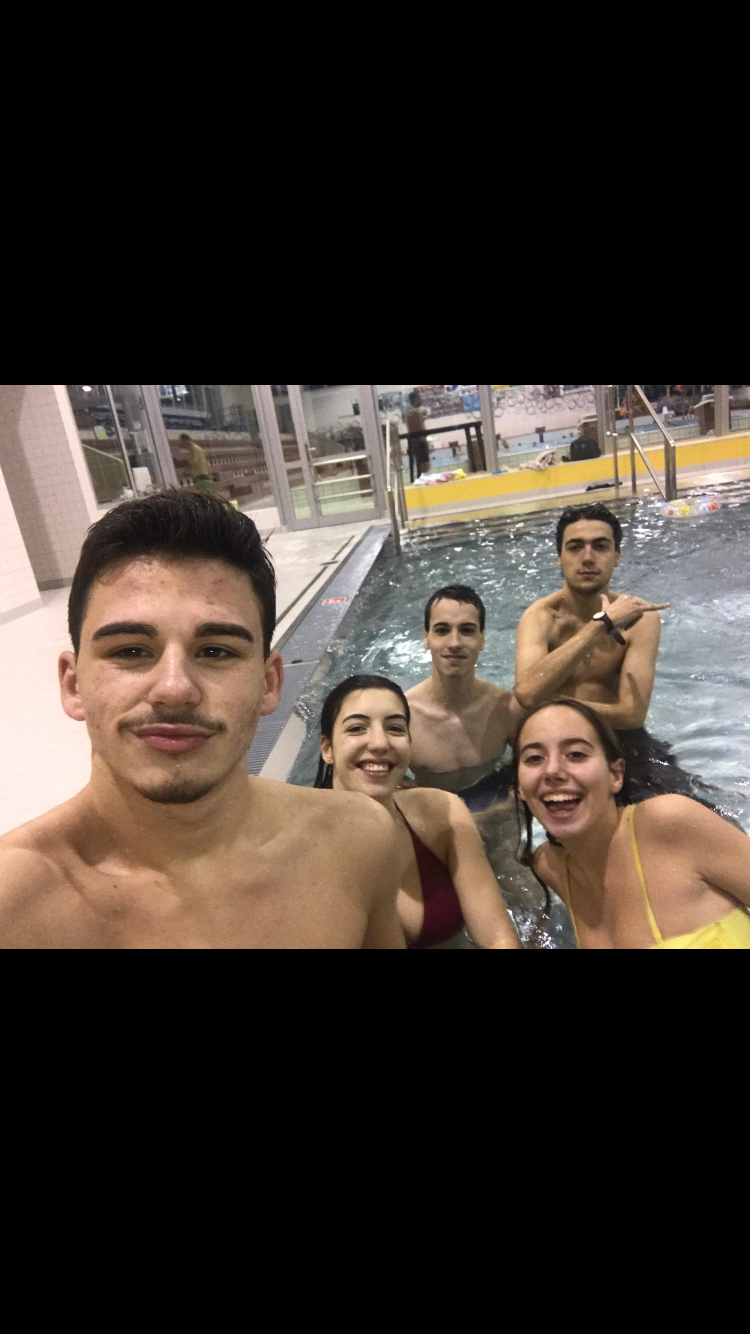 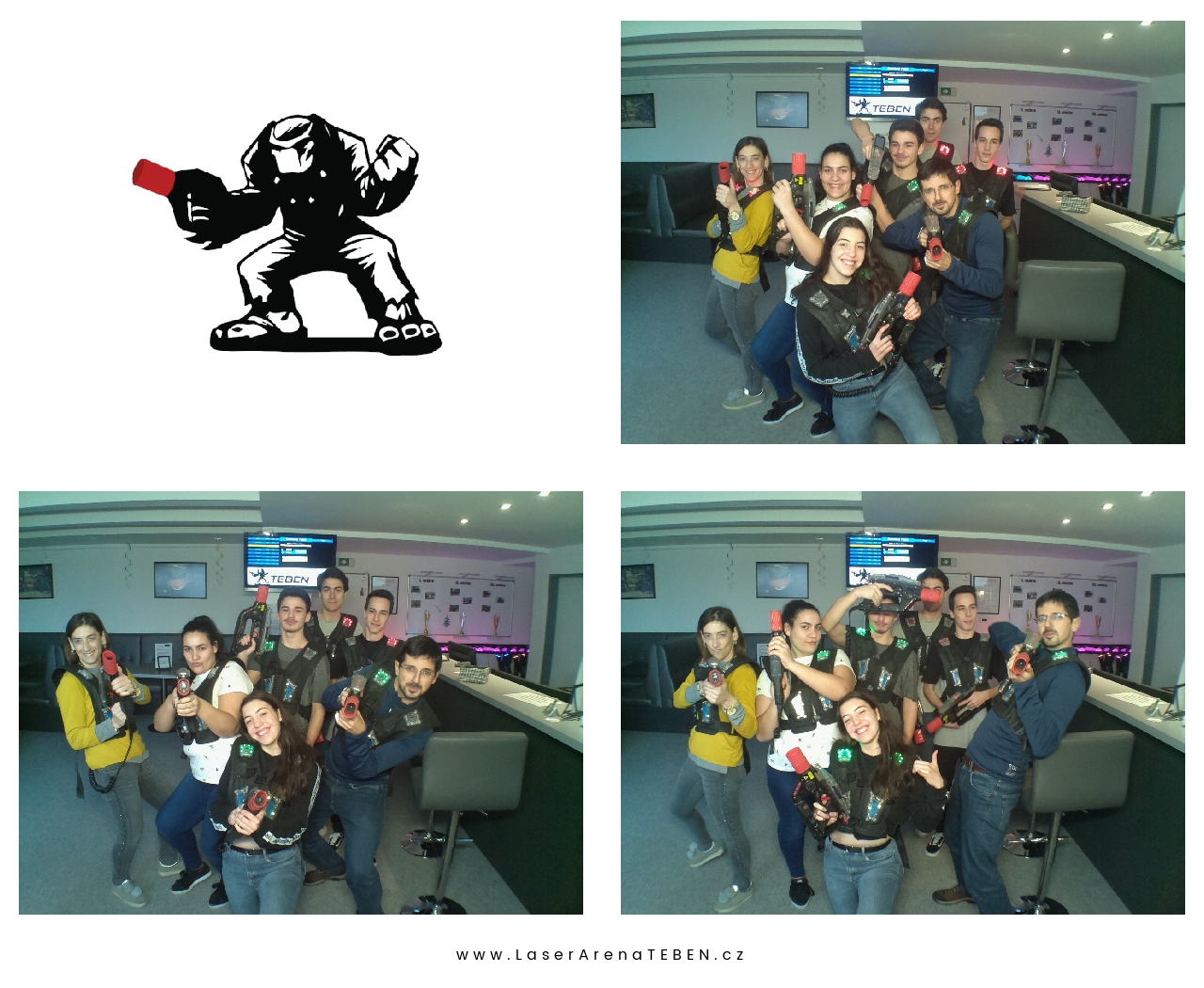 Food
We didn’t eat as much traditional food has I had hoped but we ate some pretty good things like pizza, dumplings, and a substantial amount of chocolate cakes
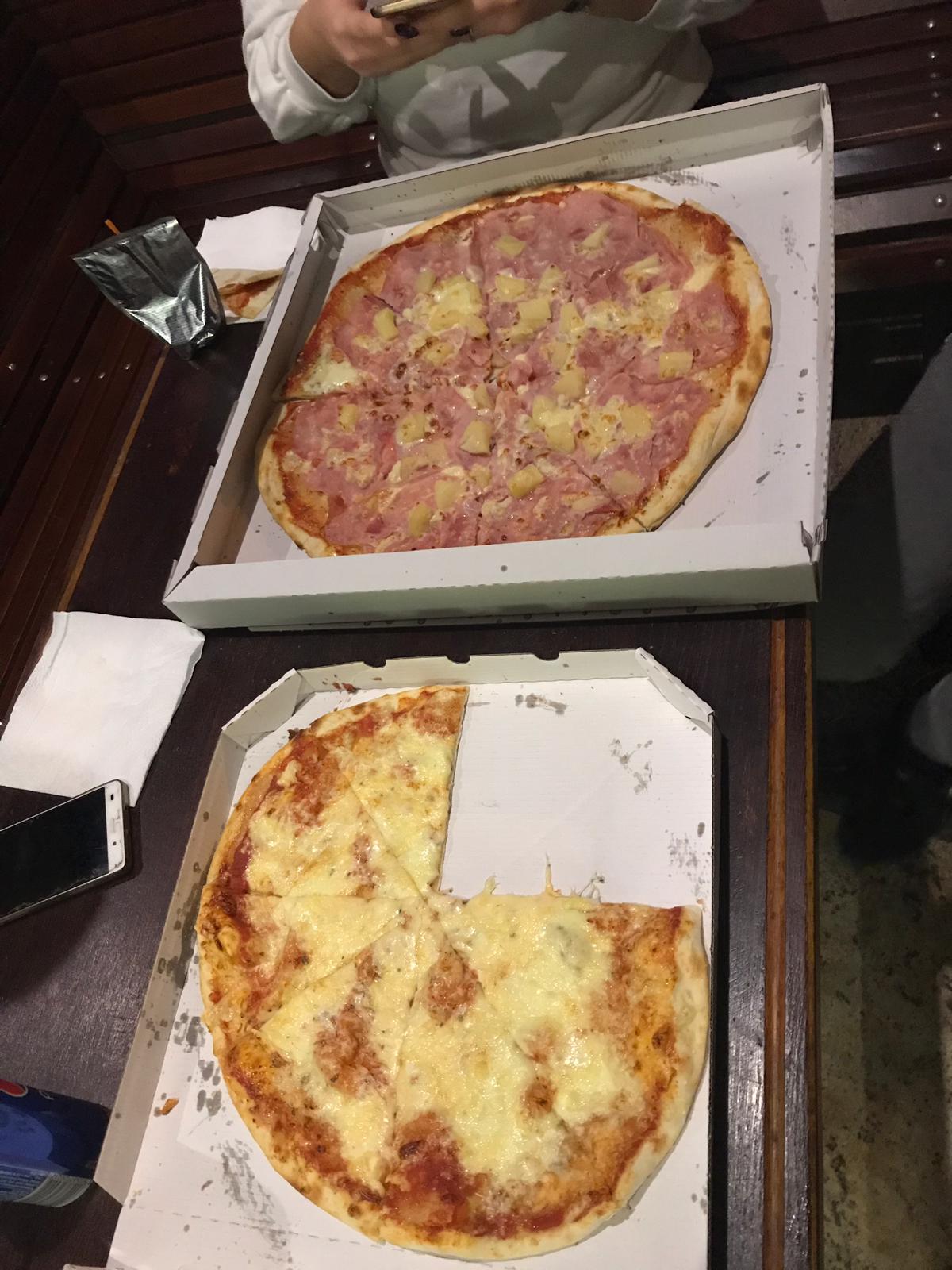 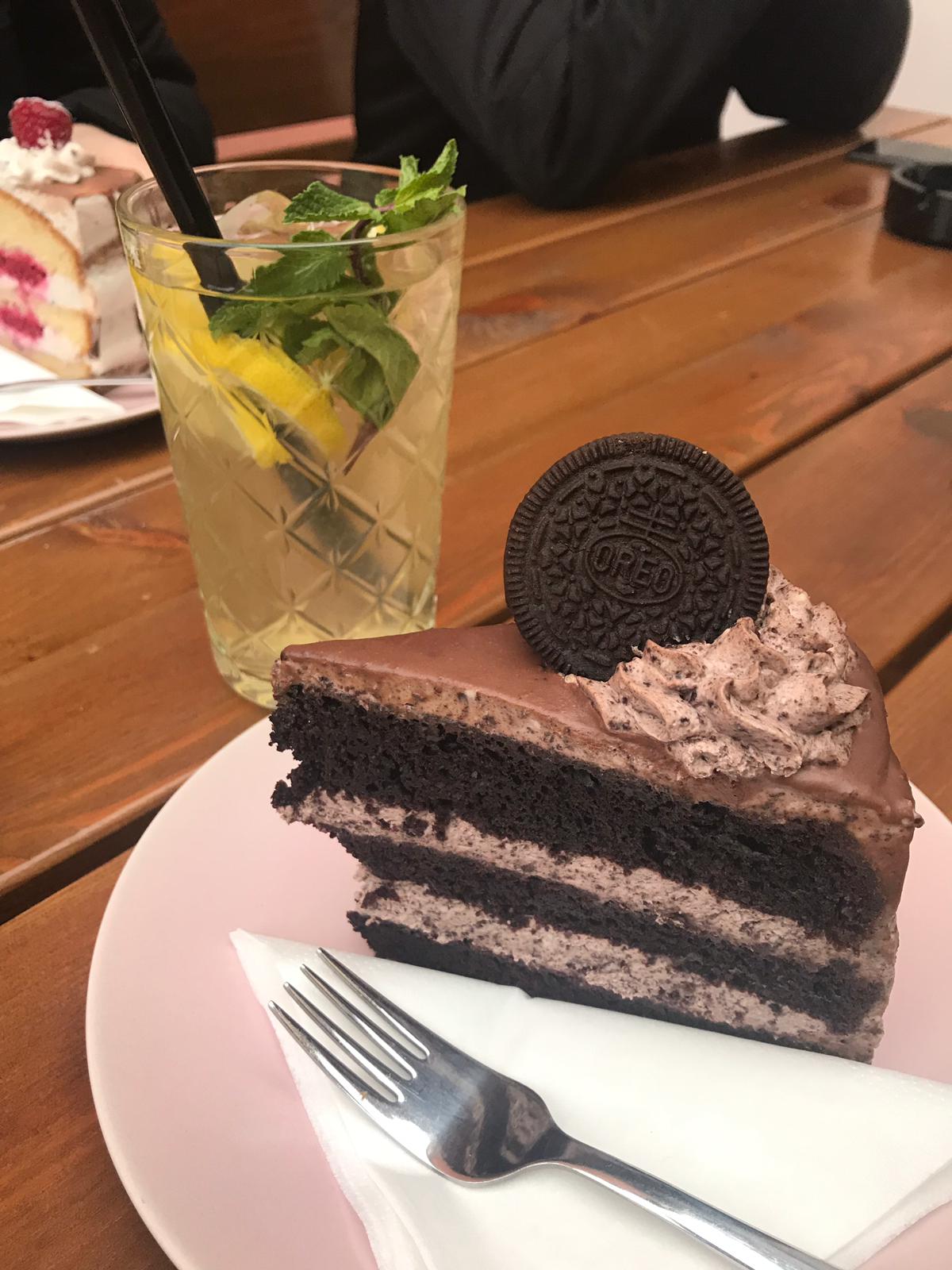 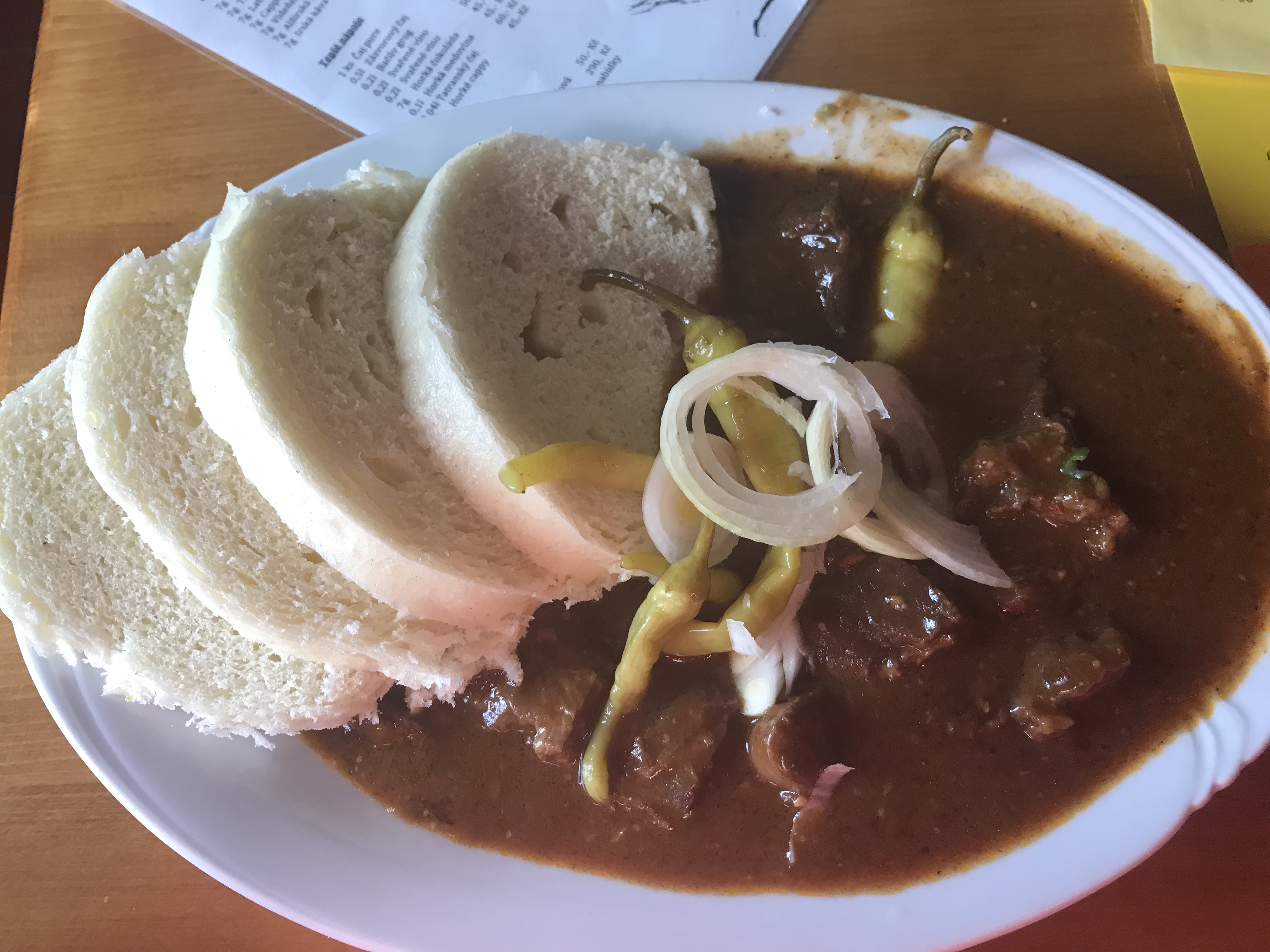 Brno
Brno was my favorite city, I don’t know why but I just connected with it.
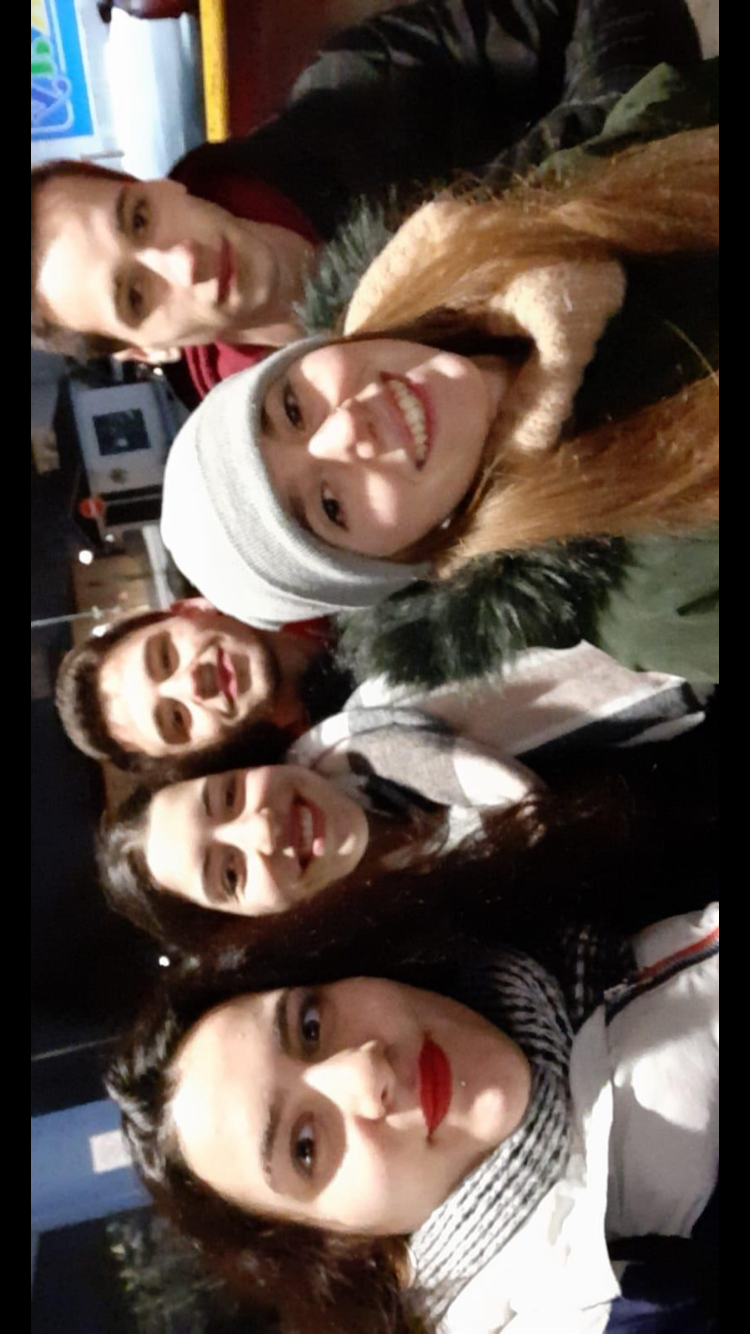 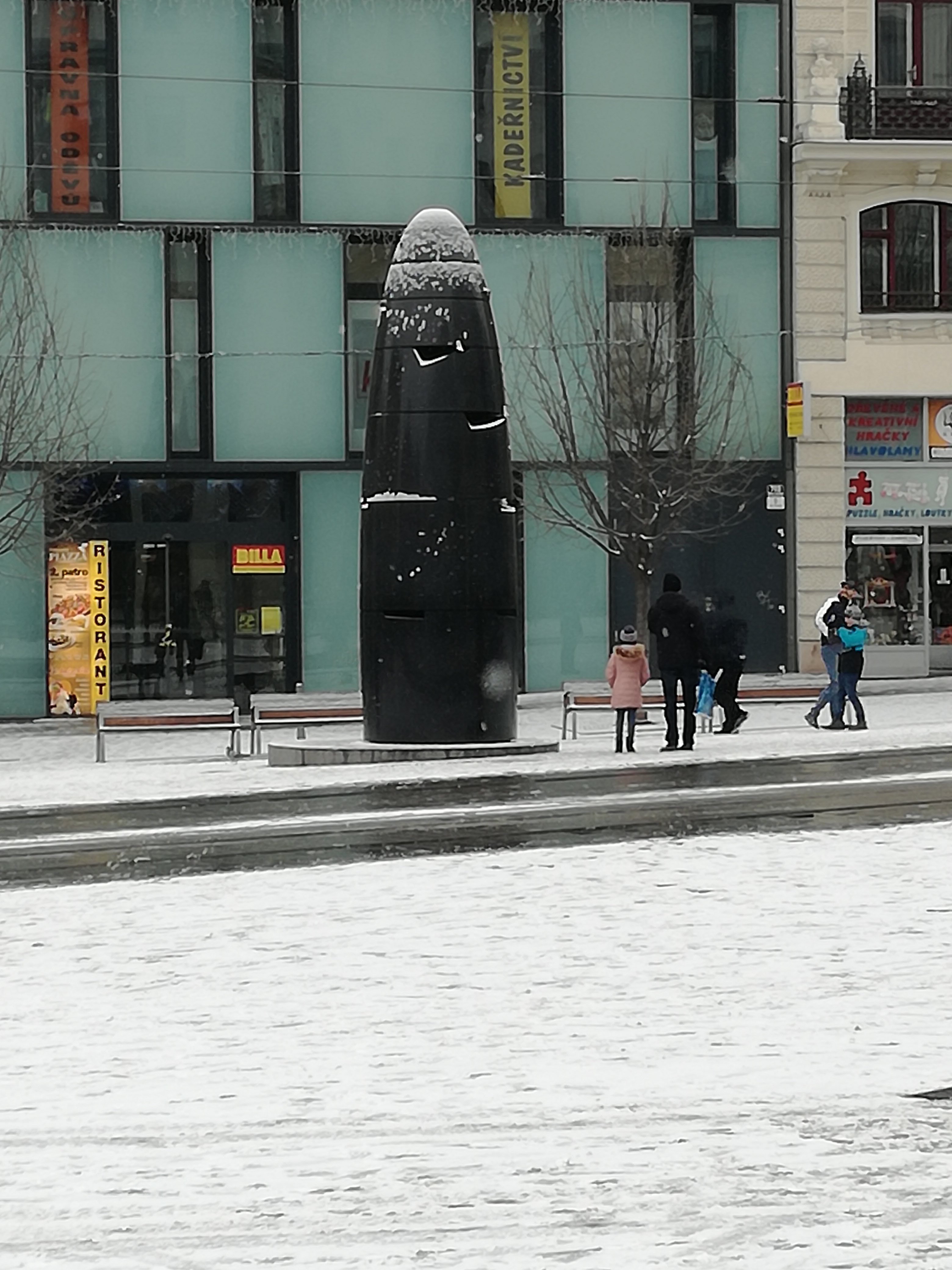 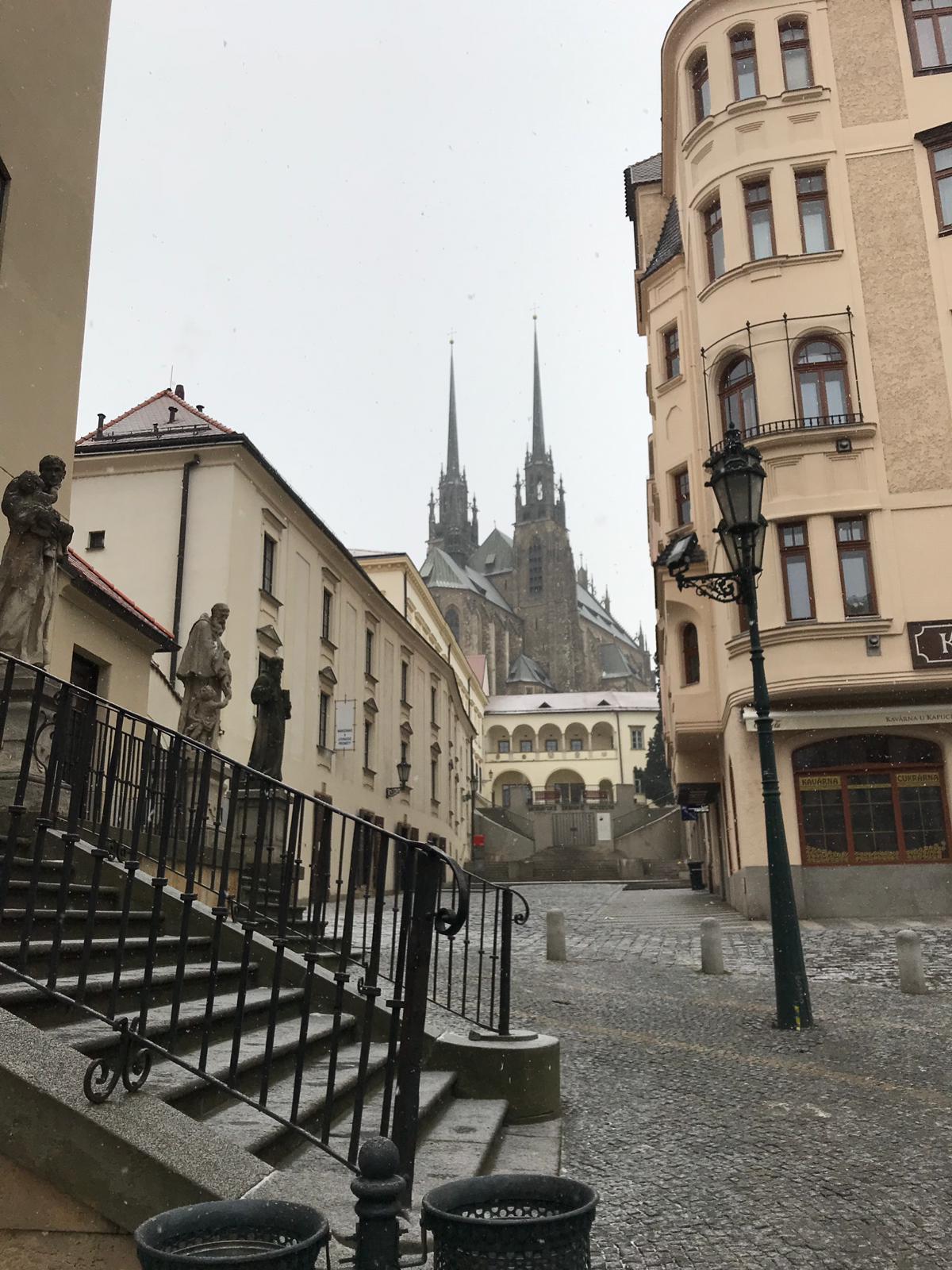 The Mountains
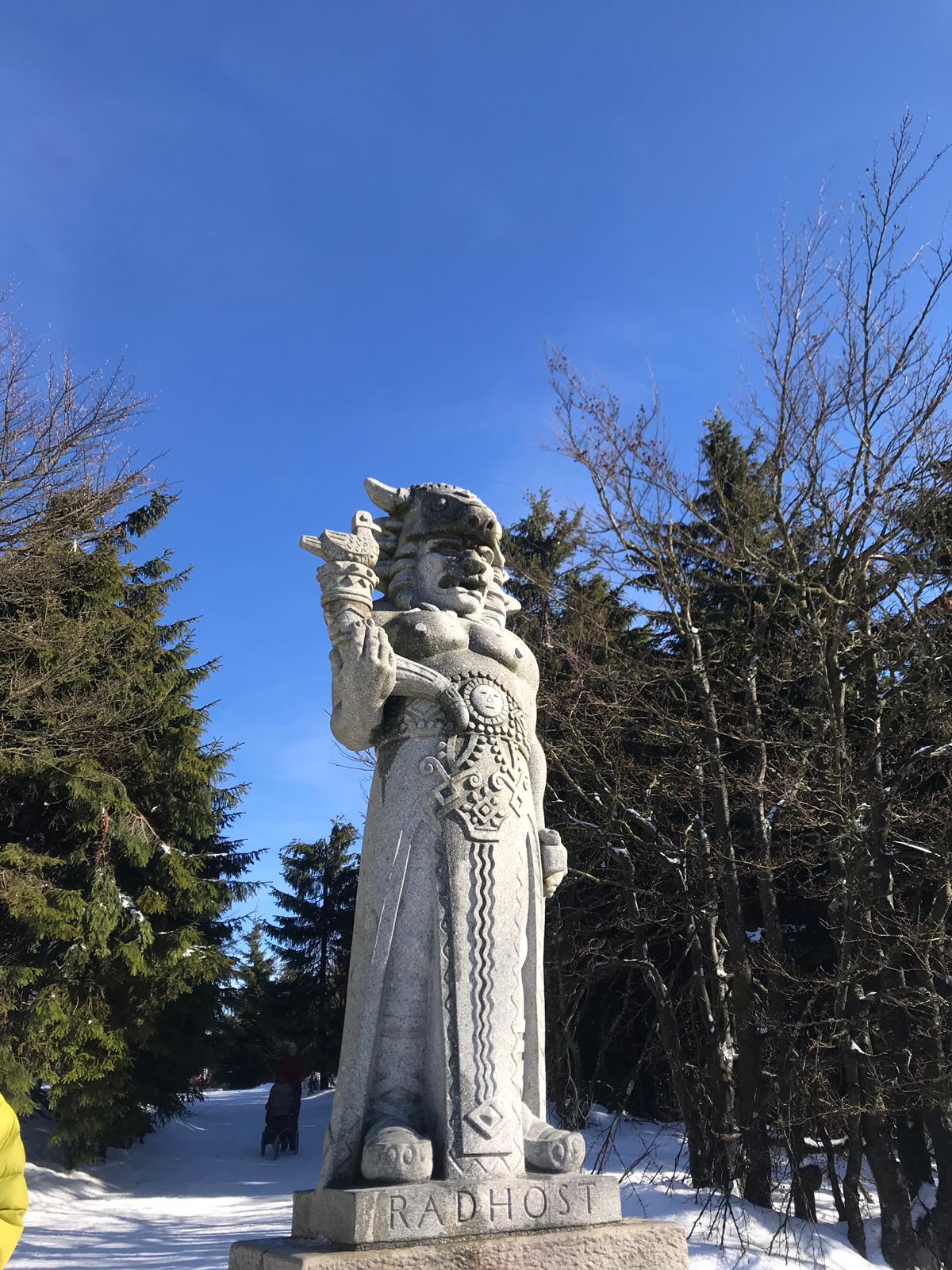 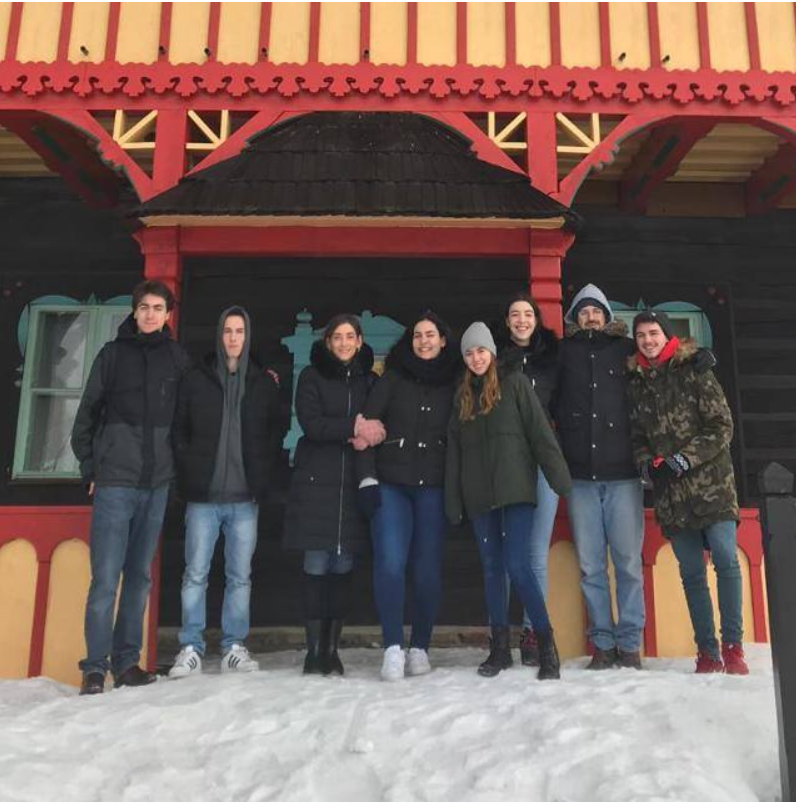 Meeting
We kind of met the mayor and it was awesome
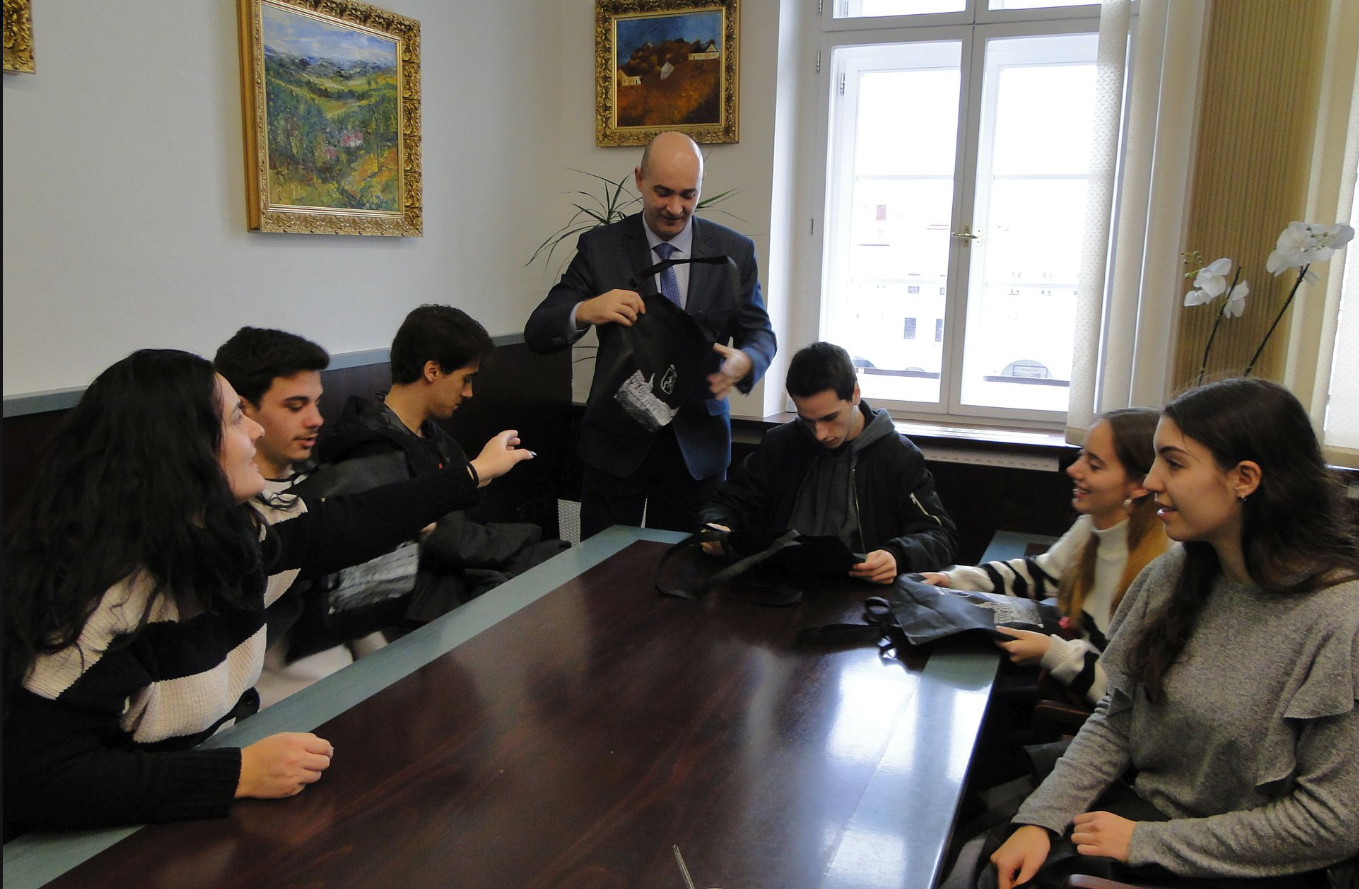 Ostrava
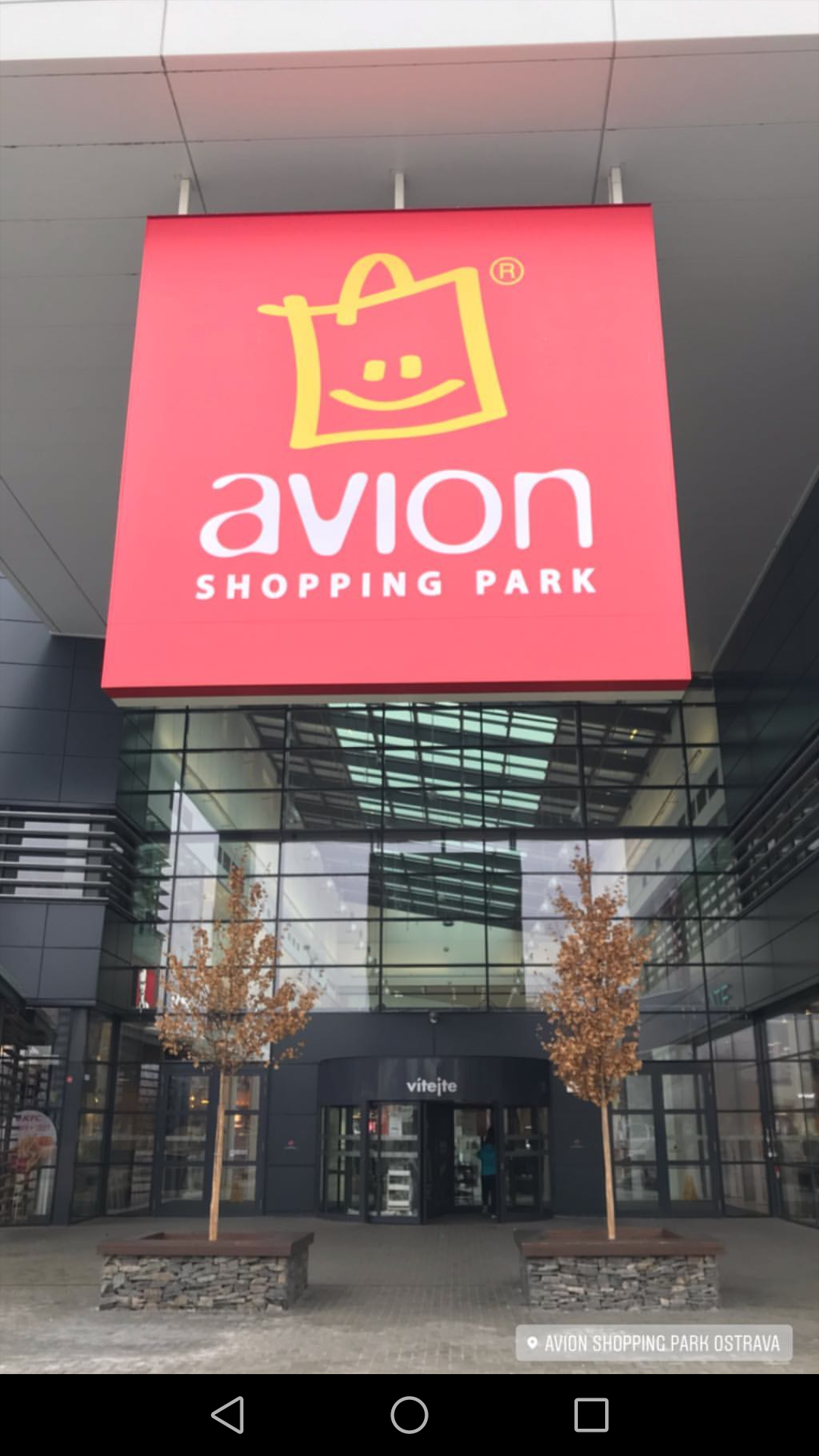 Of course we had to go to the only interesting place in Ostrava
Thank you for your hospitality 
Projekty strategického partnerství KA2
Business throughout Europe
2017 – 2019
Česká republika, Francie, Slovensko

Grafein Education
2019 – 2022
Česká republika, Portugalsko, Slovensko
Business throughout Europe
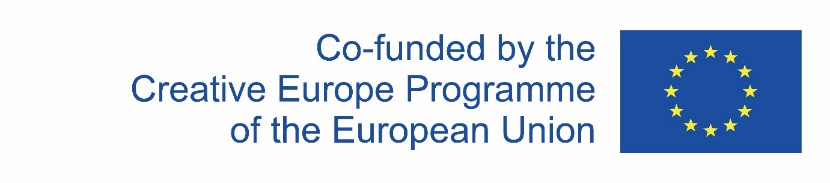 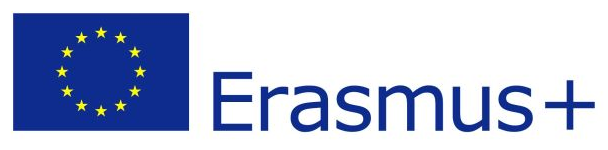 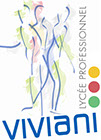 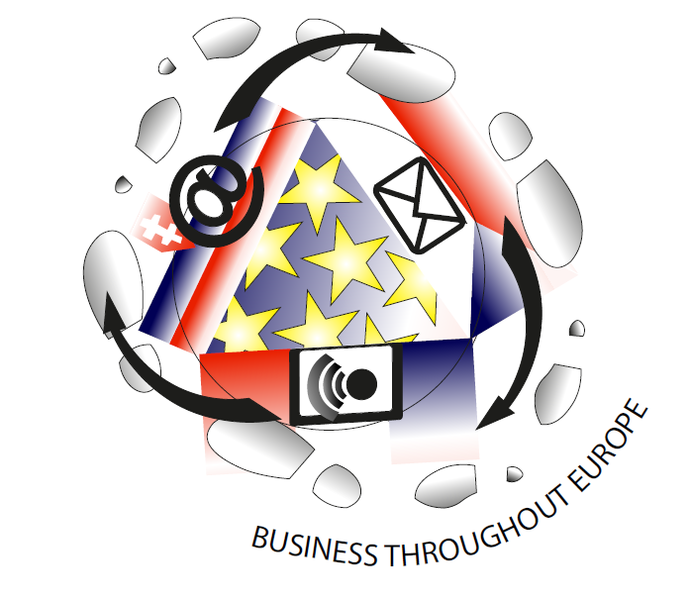 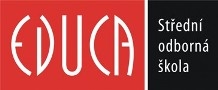 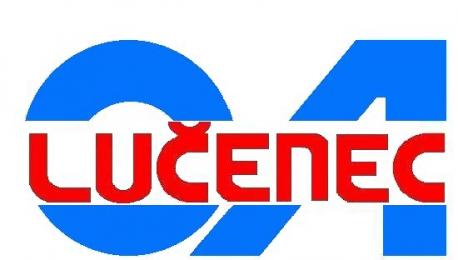 O projektu
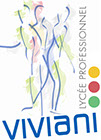 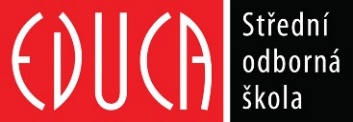 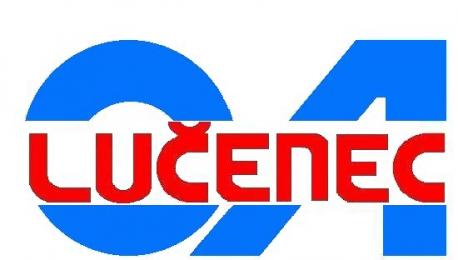 Mezinárodní projekt strategického partnerství tří škol.

EDUCA – Středí odborná škola, s.r.o. – hlavní koordinátor
Obchodná akadémia Lučenec, Slovensko
Lycée Professionel Viviani Epinal, Francie

Založení fiktivní firmy a vypracování podnikatelského záměru v angličtině a mateřském jazyce.
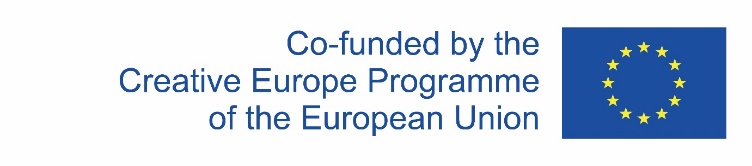 The Slovaks
The French
The Czechs
Cíle projektu
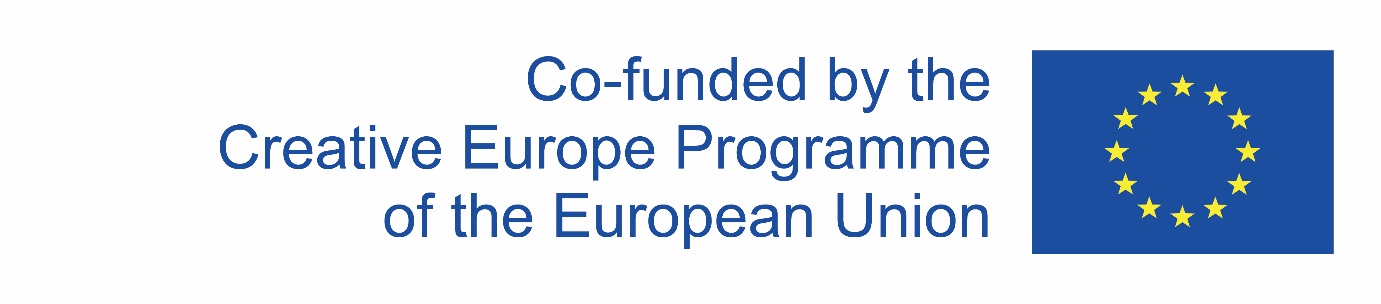 vytvořit Business plán 
 založit fiktivní firmu
 získat nové zkušenosti
 poznat nové kultury
 prohloubit prezentační dovednosti
 prohloubit a upevnit znalost angličtiny
 získat povědomí o odlišnostech podnikání v zemích Evropské unie
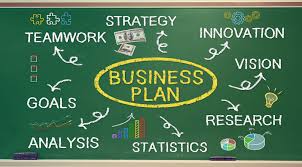 Průběh projektu
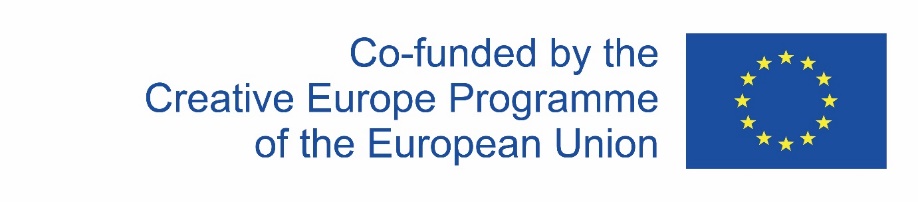 09/2017 – 09/2019
Čtyři týdenní mobility:
11/2017 – Nový Jičín (18 žáků, 6 pedagogů)
04/2018 – Epinal, Francie (18 žáků, 6 pedagogů)
10/2018 – Lučenec, Slovensko (18 žáků, 6 pedagogů)
04/2019 – Nový Jičín (24 žáků, 12 pedagogů)

Mezi mobilitami probíhaly práce na zakládání firem a podnikatelských záměrech.
Our team
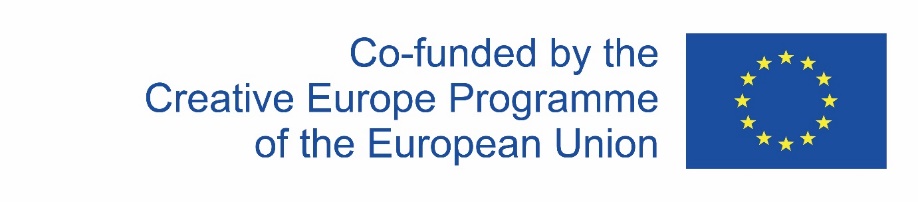 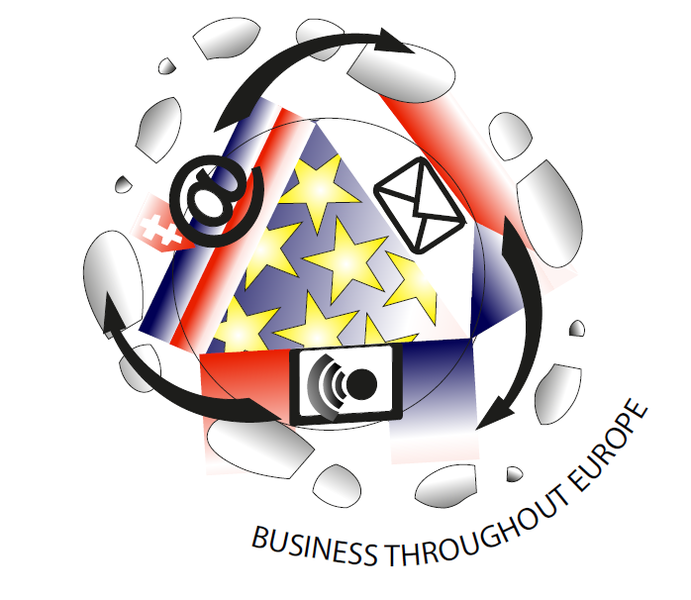 Grafein Education
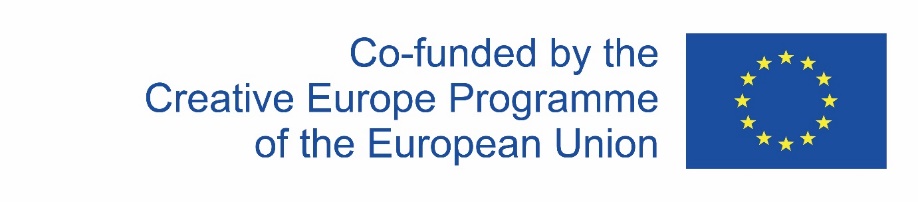 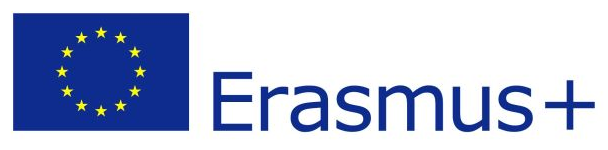 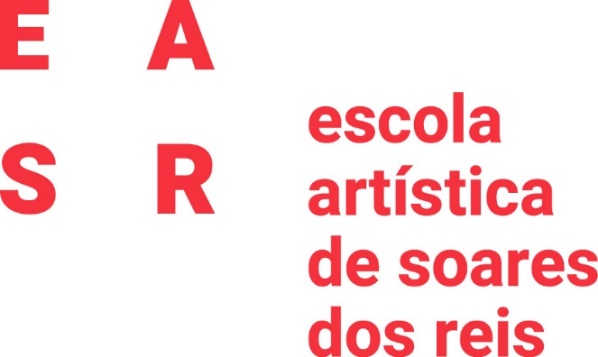 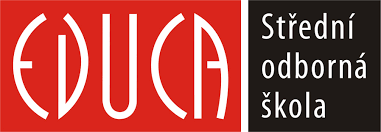 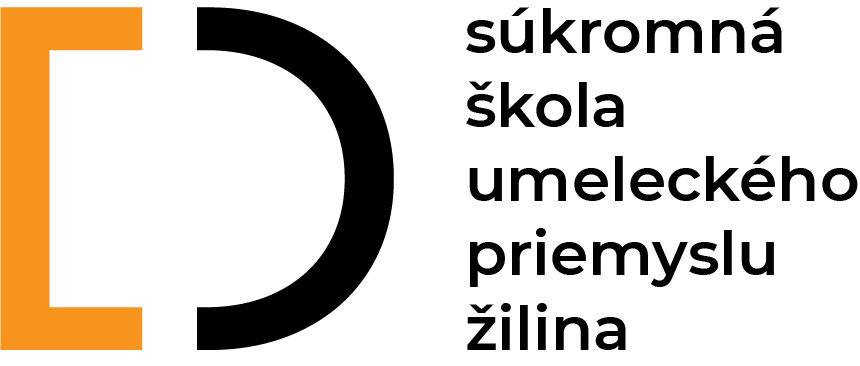 O projektu
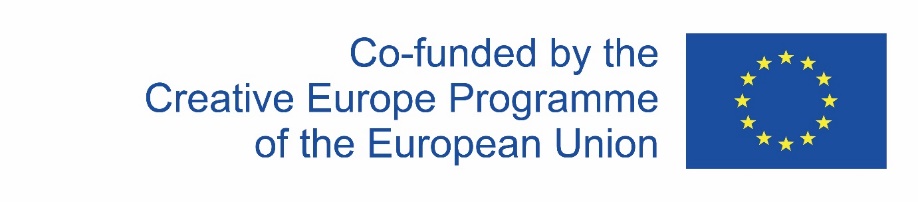 Mezinárodní projekt strategického partnerství tří škol.
EDUCA – Středí odborná škola, s.r.o. – hlavní koordinátor
Súkromá škola uměleckého priemyslu, Žilina, Slovensko
Escola Artística de Soares dos Reis (EASR)

Vytvoření tří publikací „Artist´s Worbooks“ a tří video-manuálů pro grafické techniky, které se účastníci projektu budou navzájem učit.
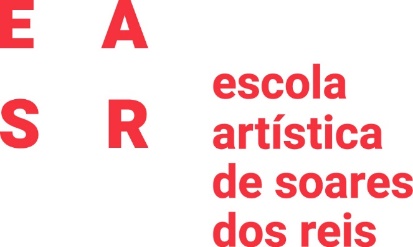 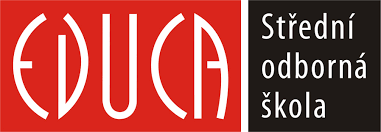 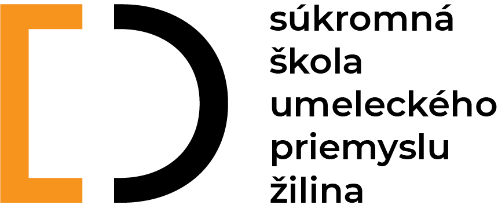 O projektu
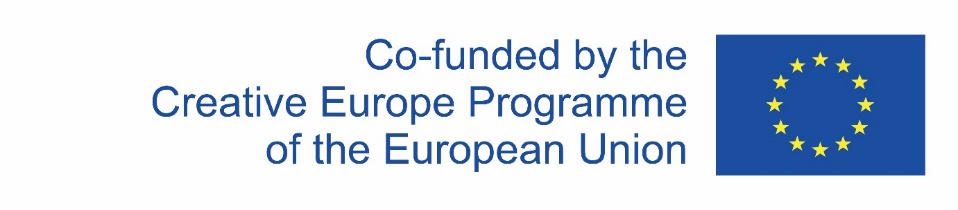 Projekt probíhá v rámci programu Erasmus+ KA2.
Původně měl trvat dva roky. Díky koronaviru je prodloužen o rok.
Je zaměřen na výuku a učení se nových grafických technik. 
Jde o výměnu znalostí a dovedností v oblasti grafiky. 
Výsledkem bude vytvoření tří publikací „Artist´s Worbooks“ a tří video-manuálů pro grafické techniky
Průběh projektu
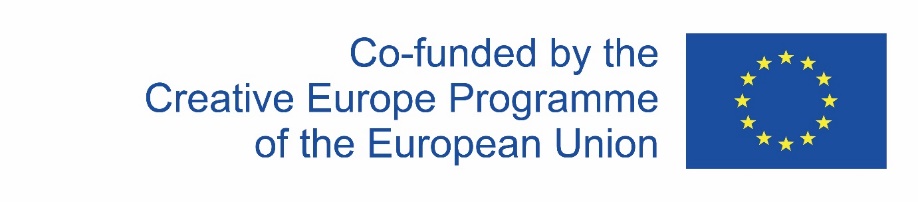 09/2019 – 09/2022
Čtyři týdenní mobility:
11/2019 – Nový Jičín (24 žáků, 6 pedagogů)
03/2021 – Žilina, Slovensko (24 žáků, 6 pedagogů)
10/2021 – Porto, Portugalsko (24 žáků, 6 pedagogů)
04/2022 – Nový Jičín (30 žáků, 9 pedagogů)

Mezi mobilitami probíhají práce na přípravě publikací „Artist´s Workbook“ a video-manuálů.
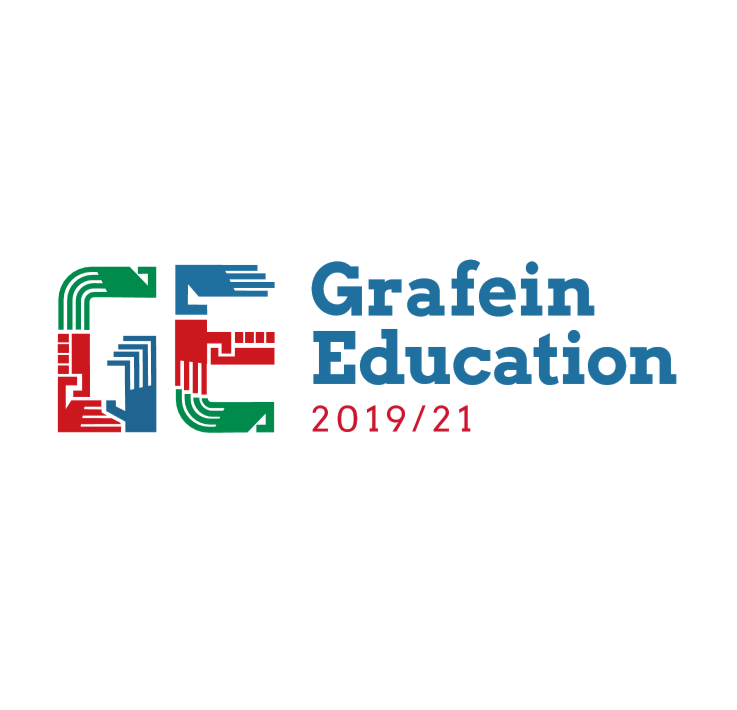 Náš tým z první mobility v Novém Jičíně
Děkuji za pozornost.
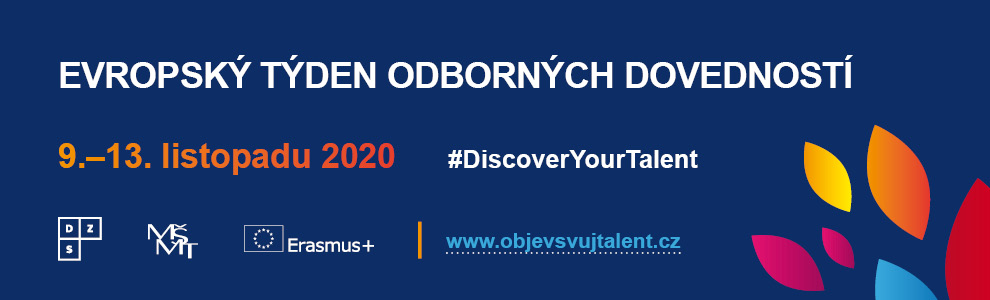